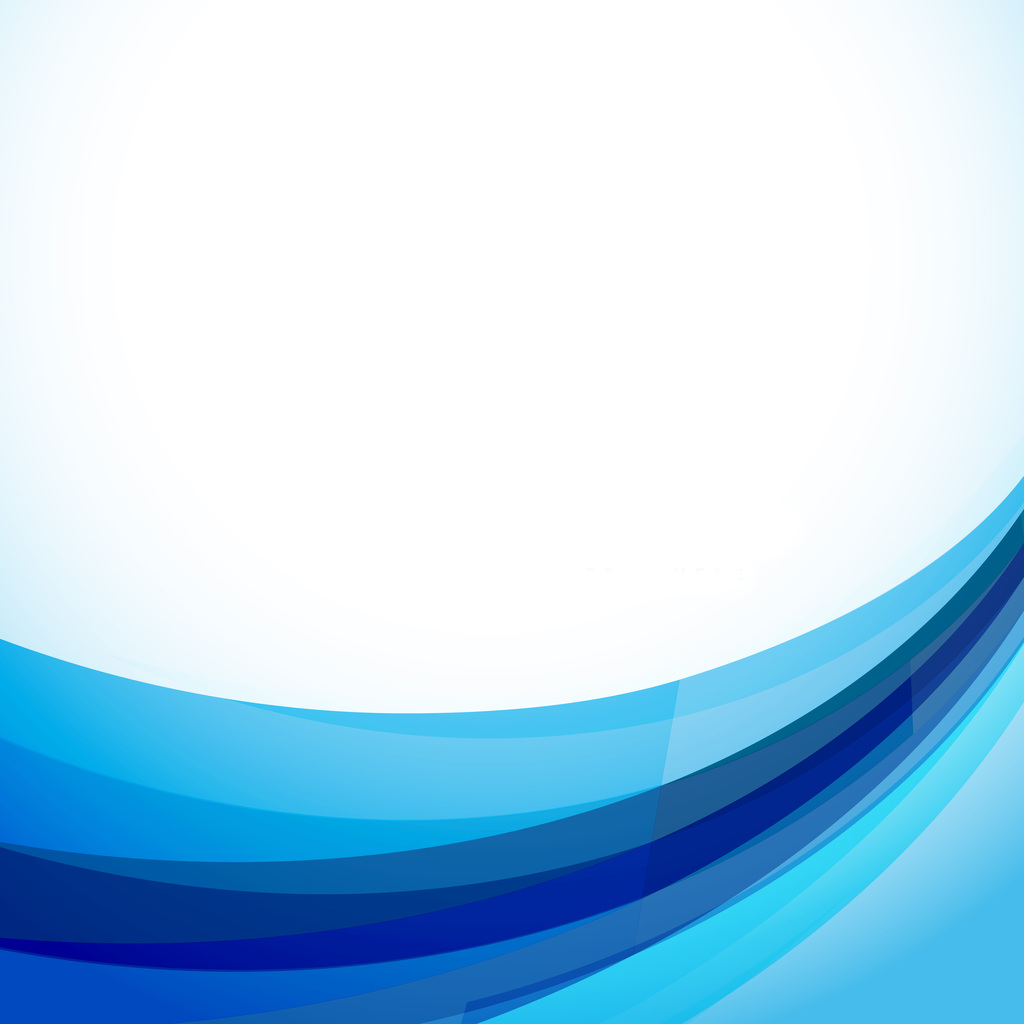 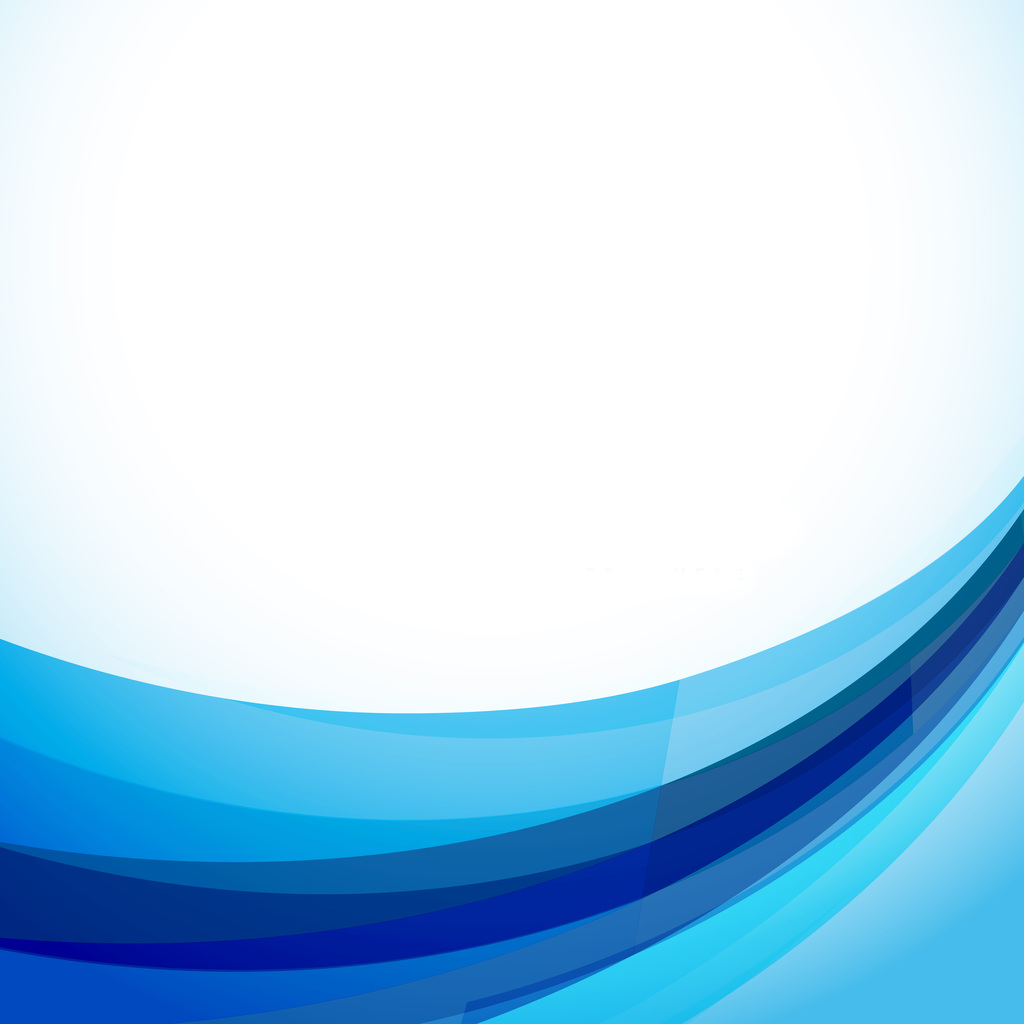 Trasplante de corazón
  Treinta años después
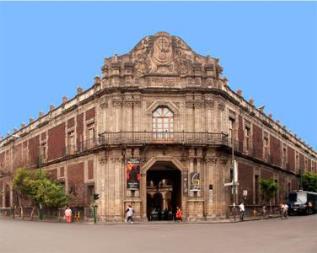 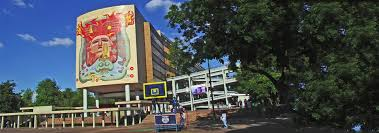 Dr. Rubén Argüero Sánchez
Jefe del Departamento de Cirugía
Facultad de Medicina UNAM
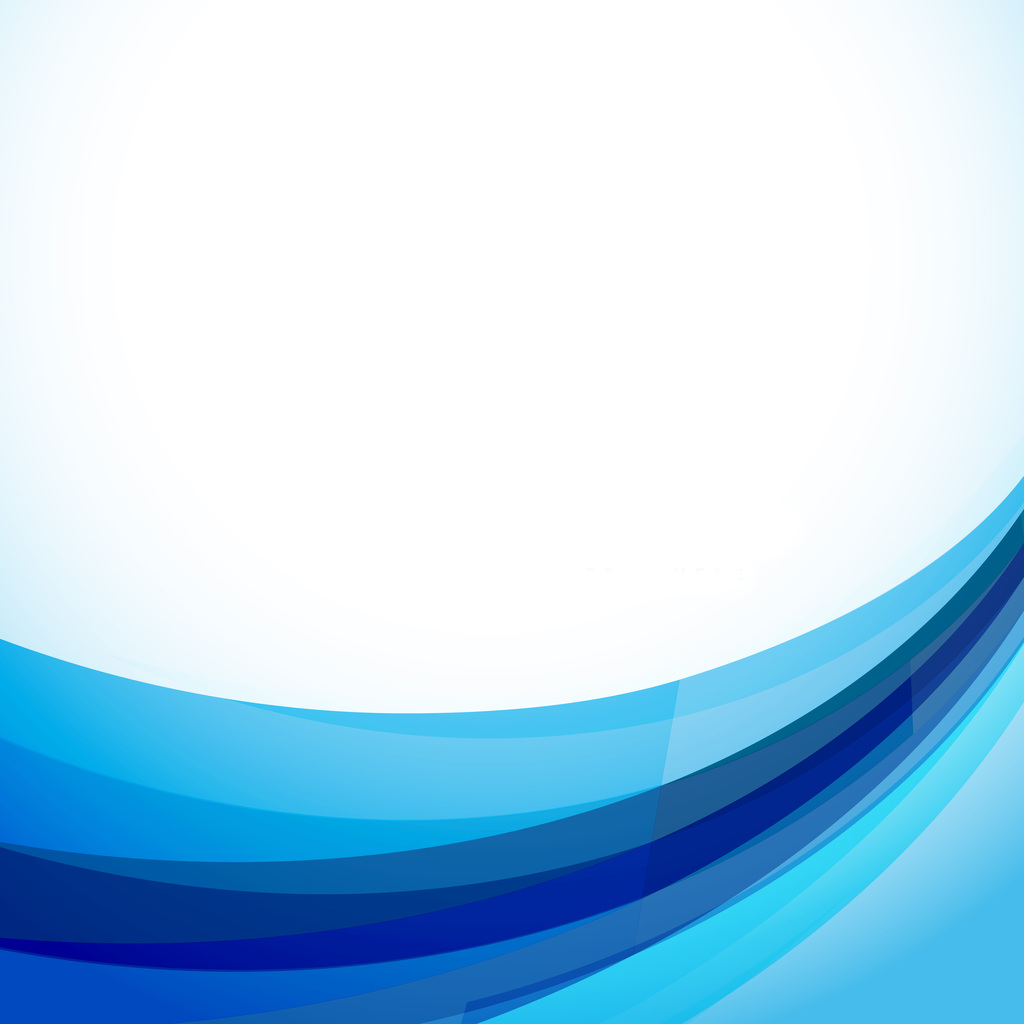 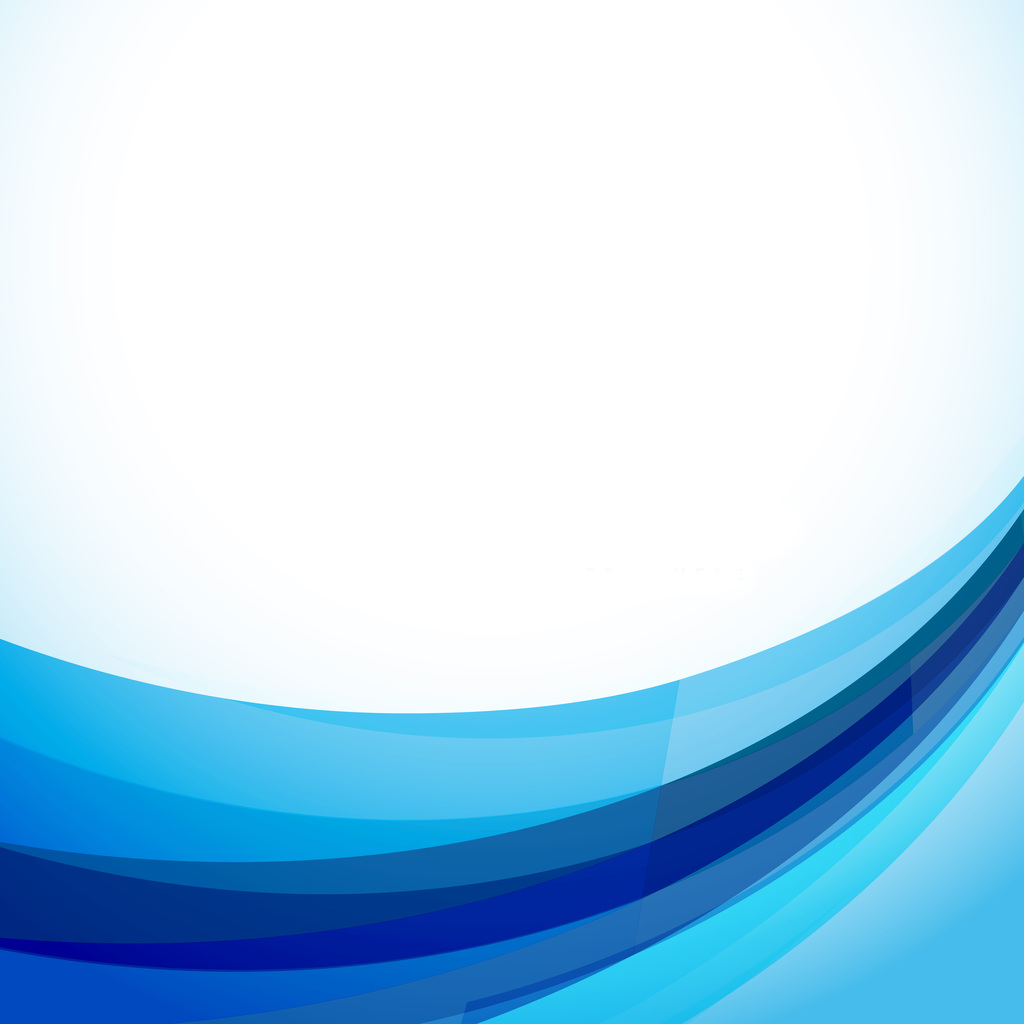 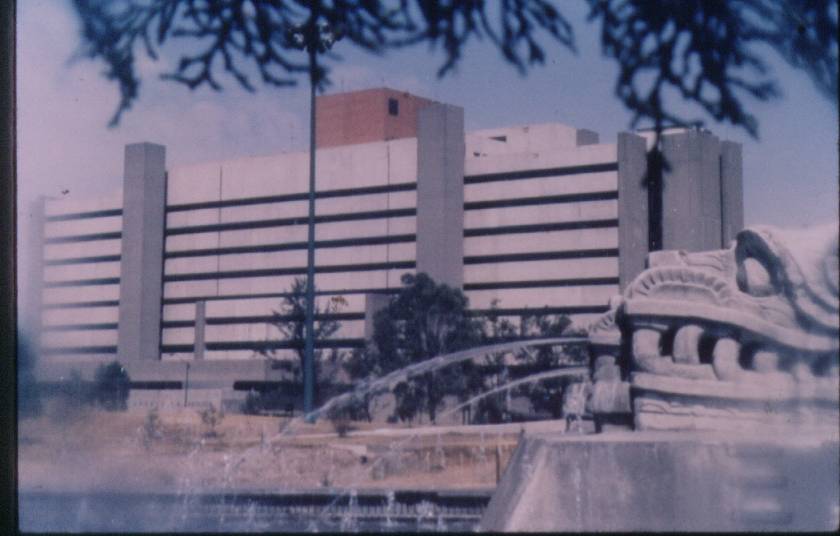 Julio 21,1988
Julio 25 2018
PRIMER  CASO  DE  TRASPLANTE  DE CORAZON  EN  MEXICO
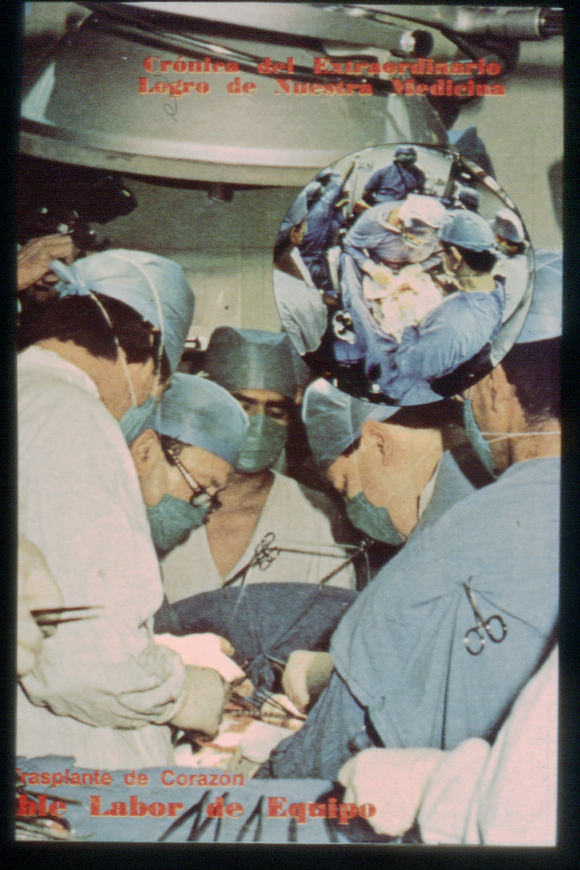 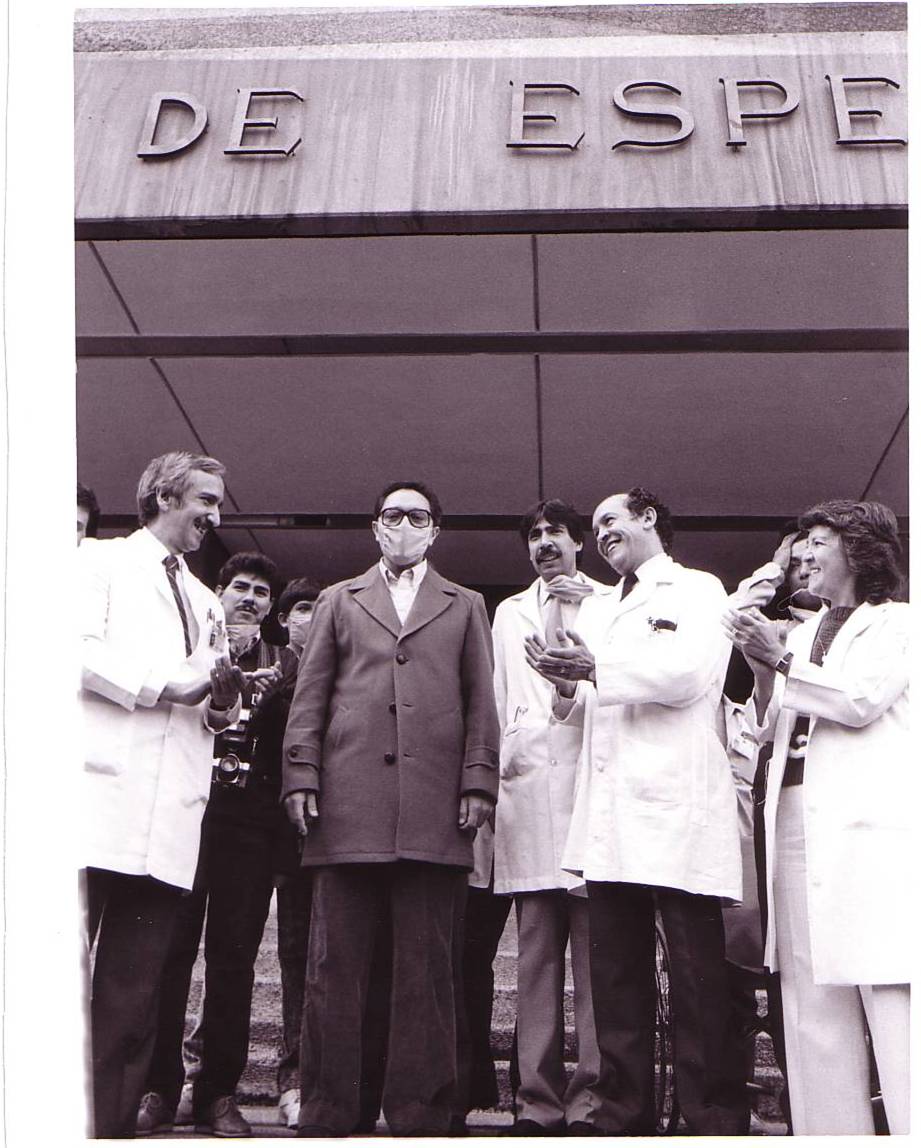 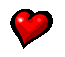 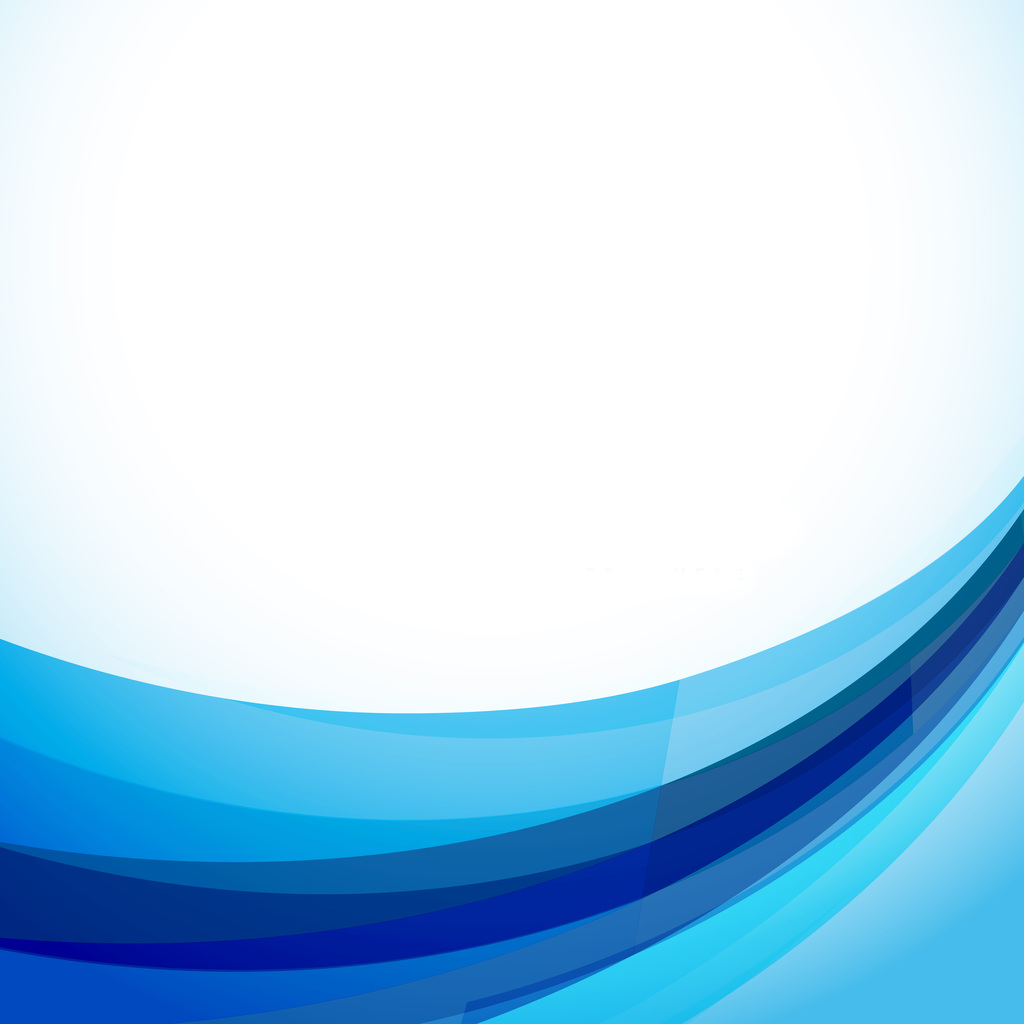 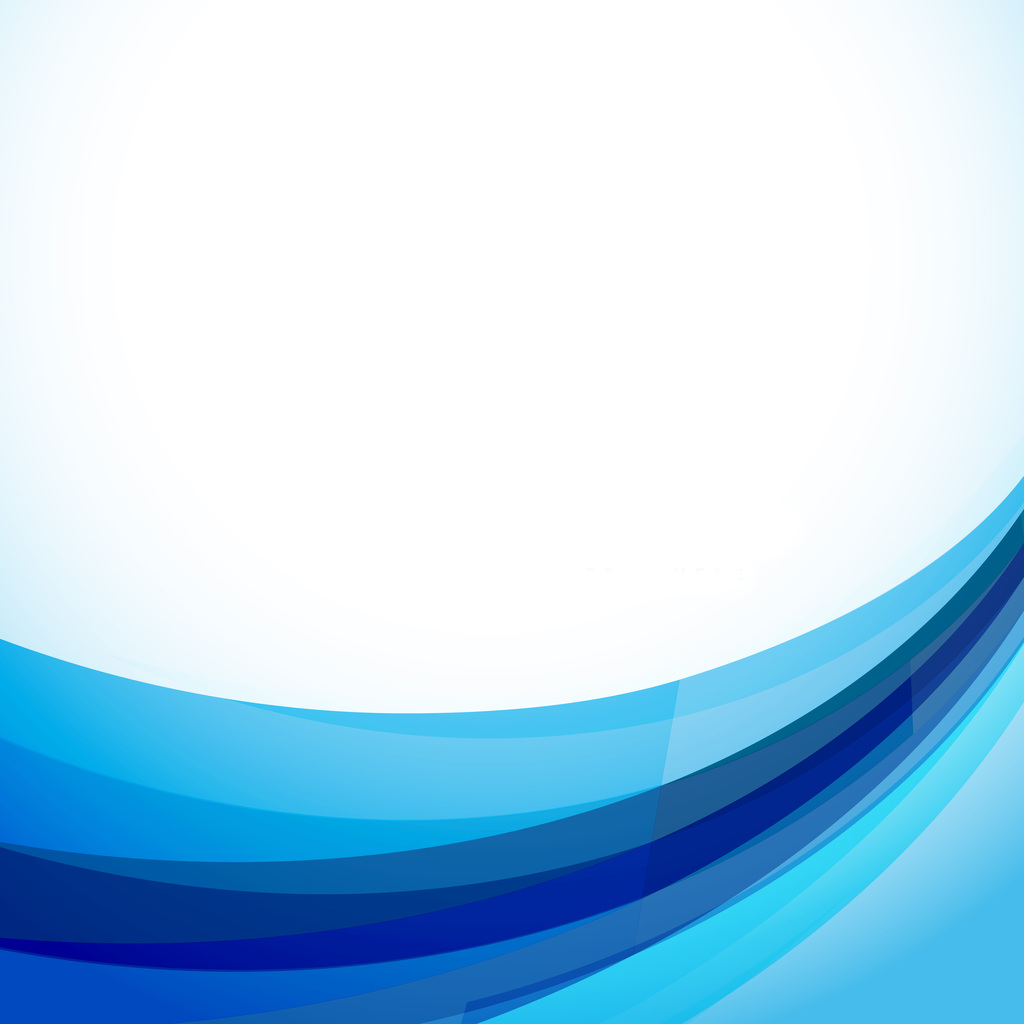 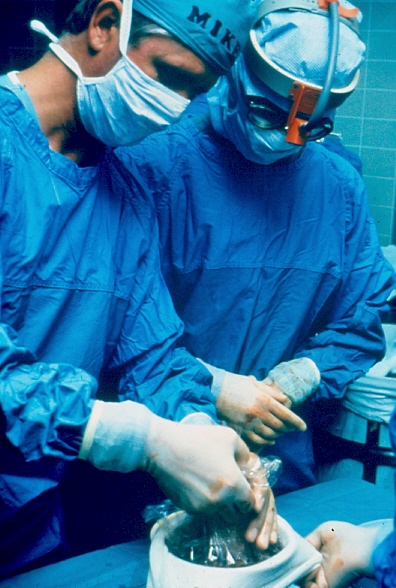 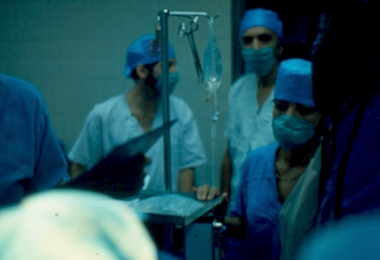 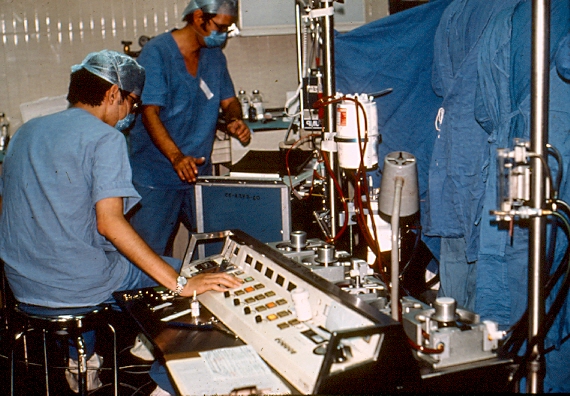 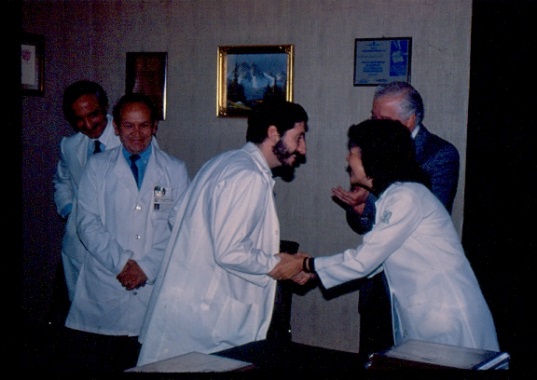 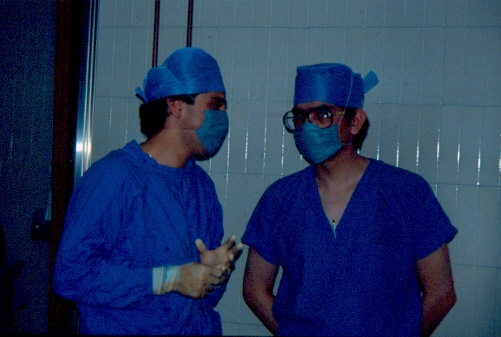 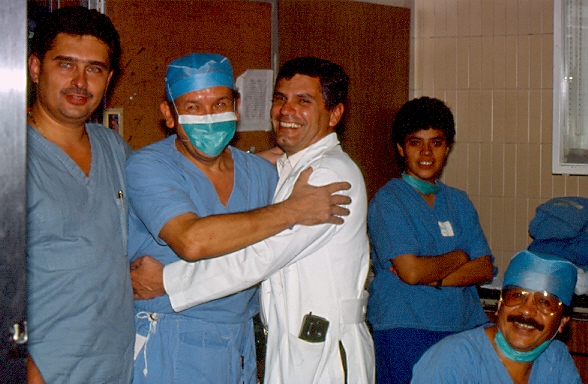 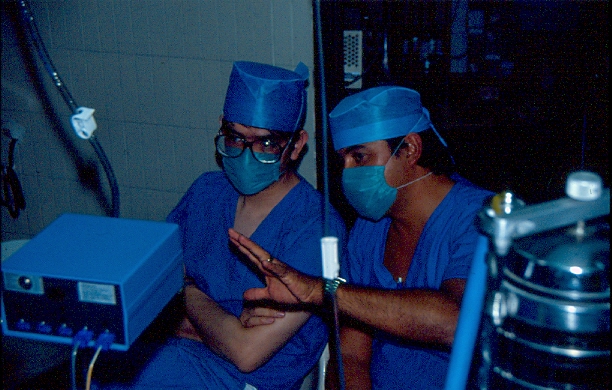 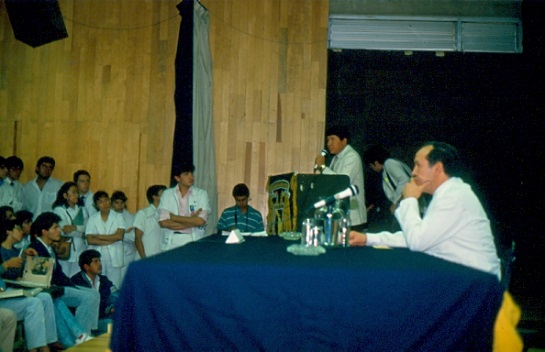 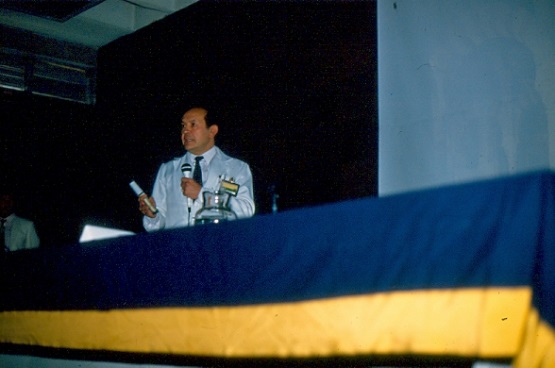 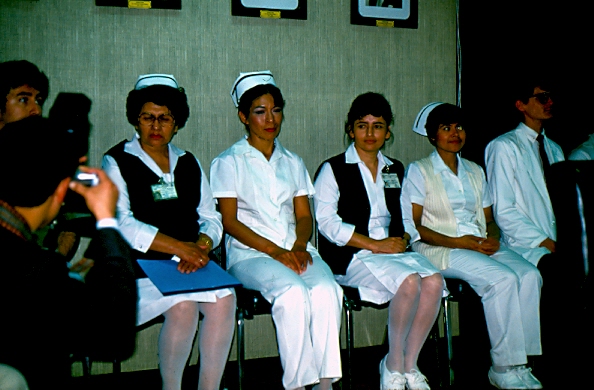 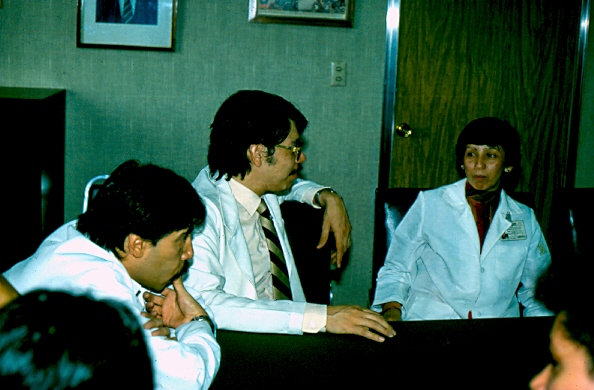 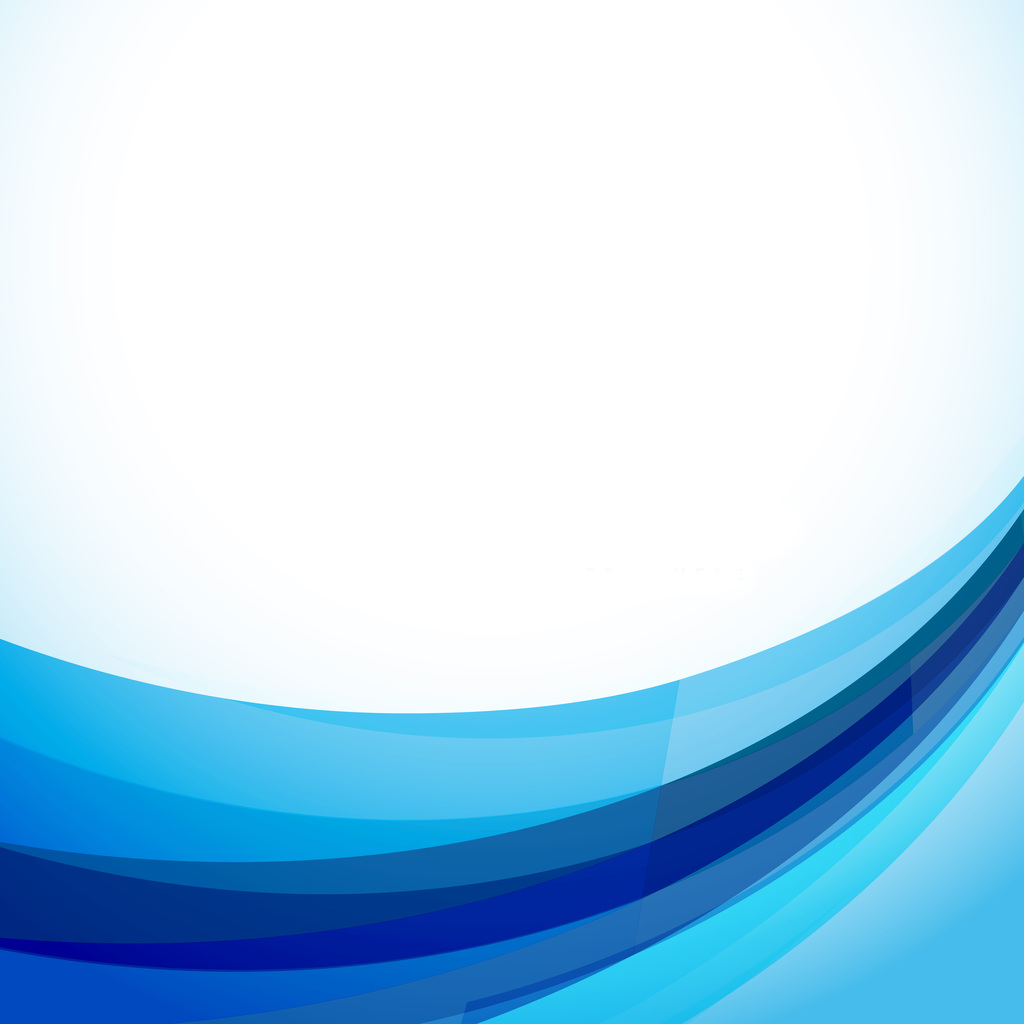 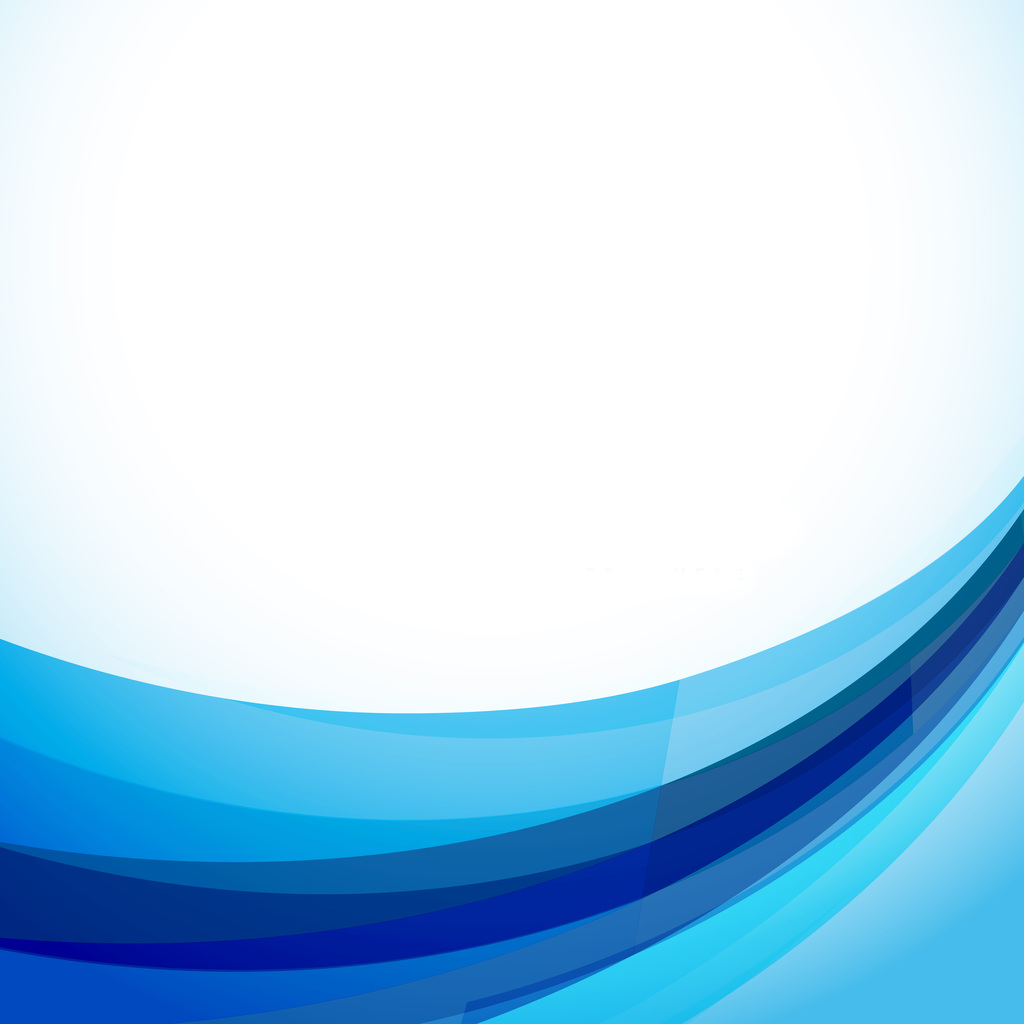 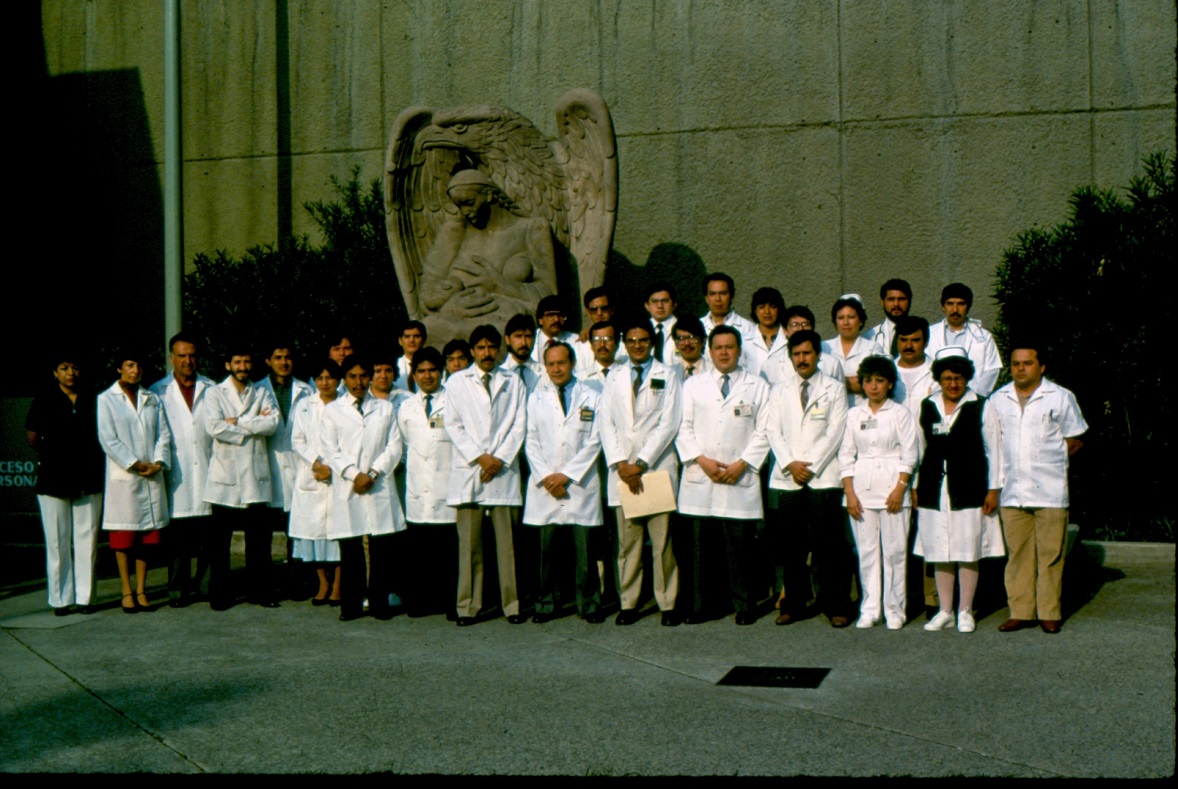 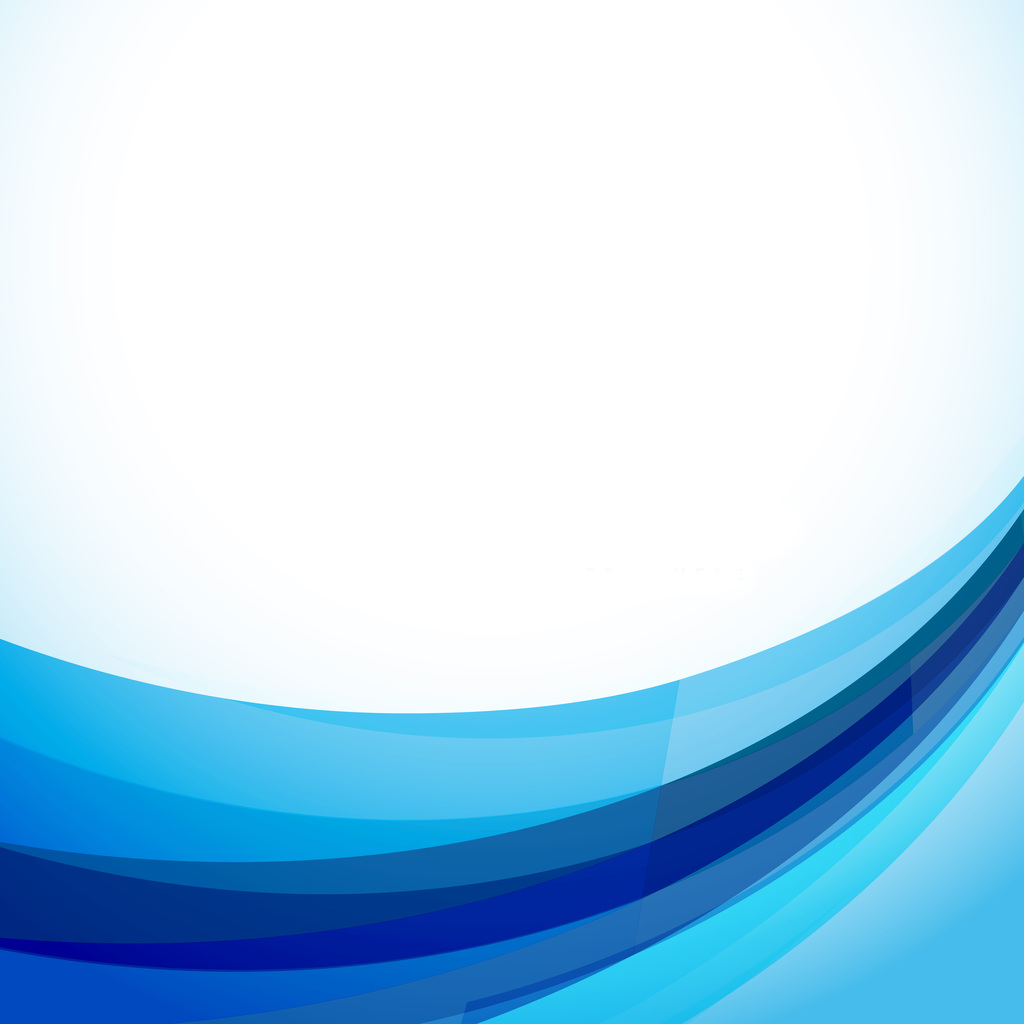 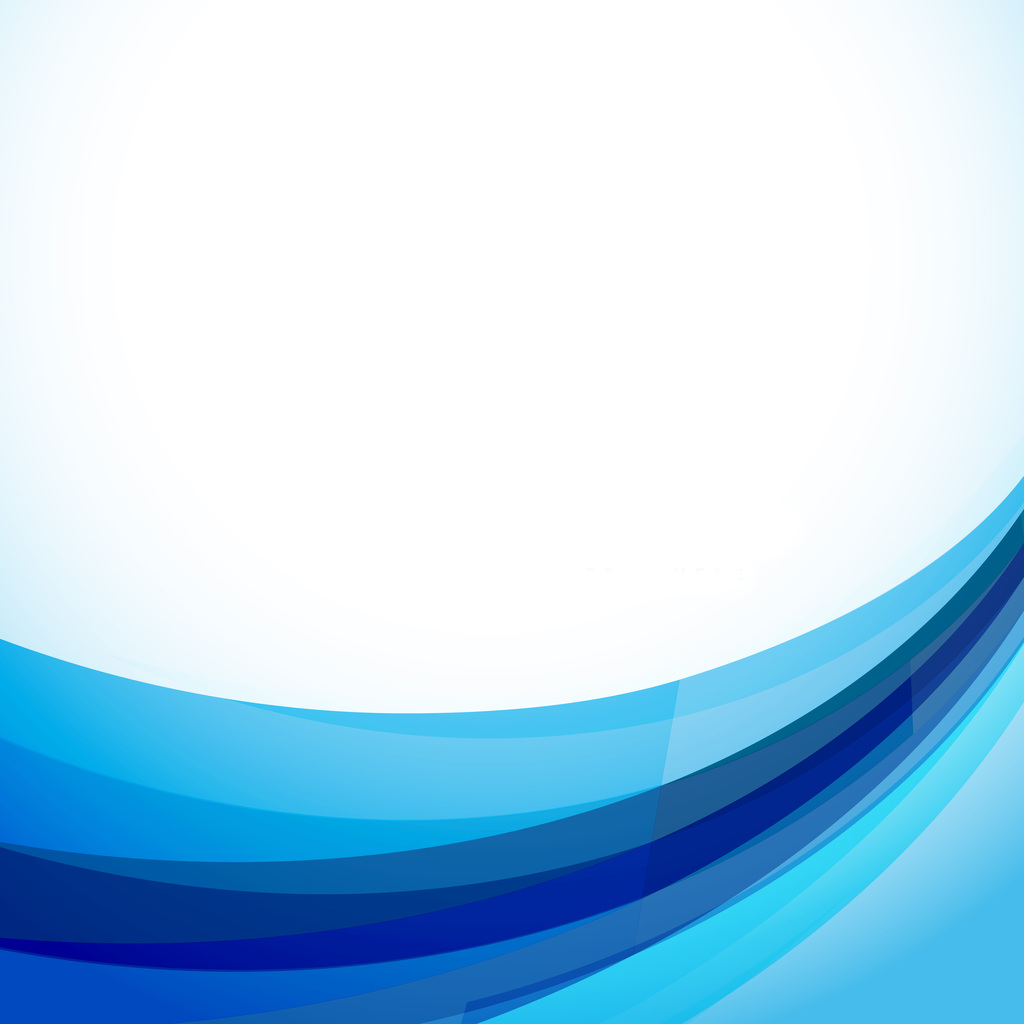 ESCUELA PRIMARIA
“ESTADO DE HIDALGO”
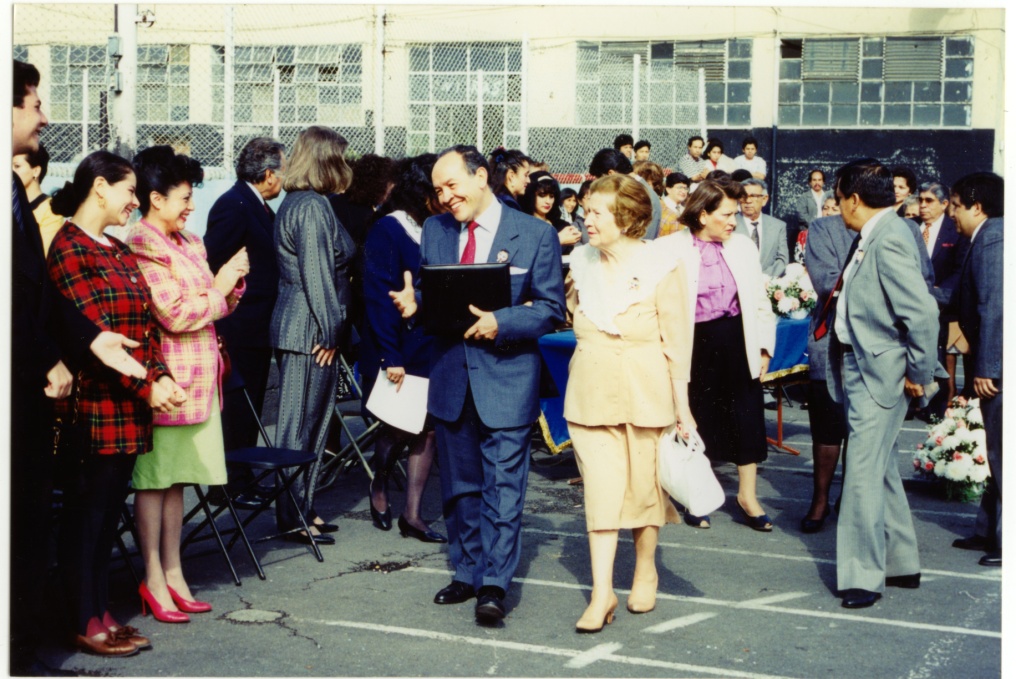 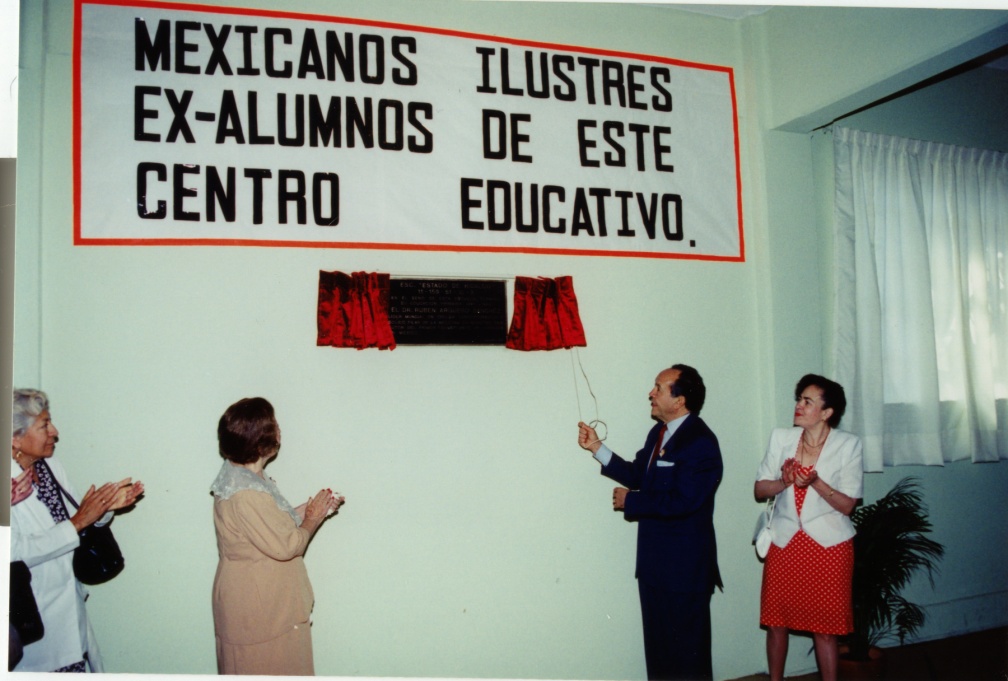 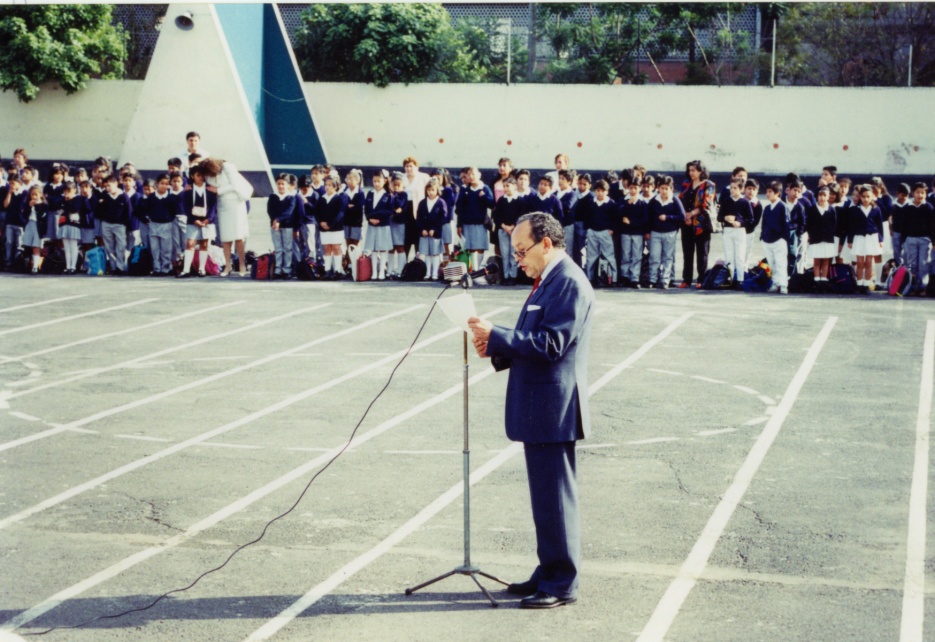 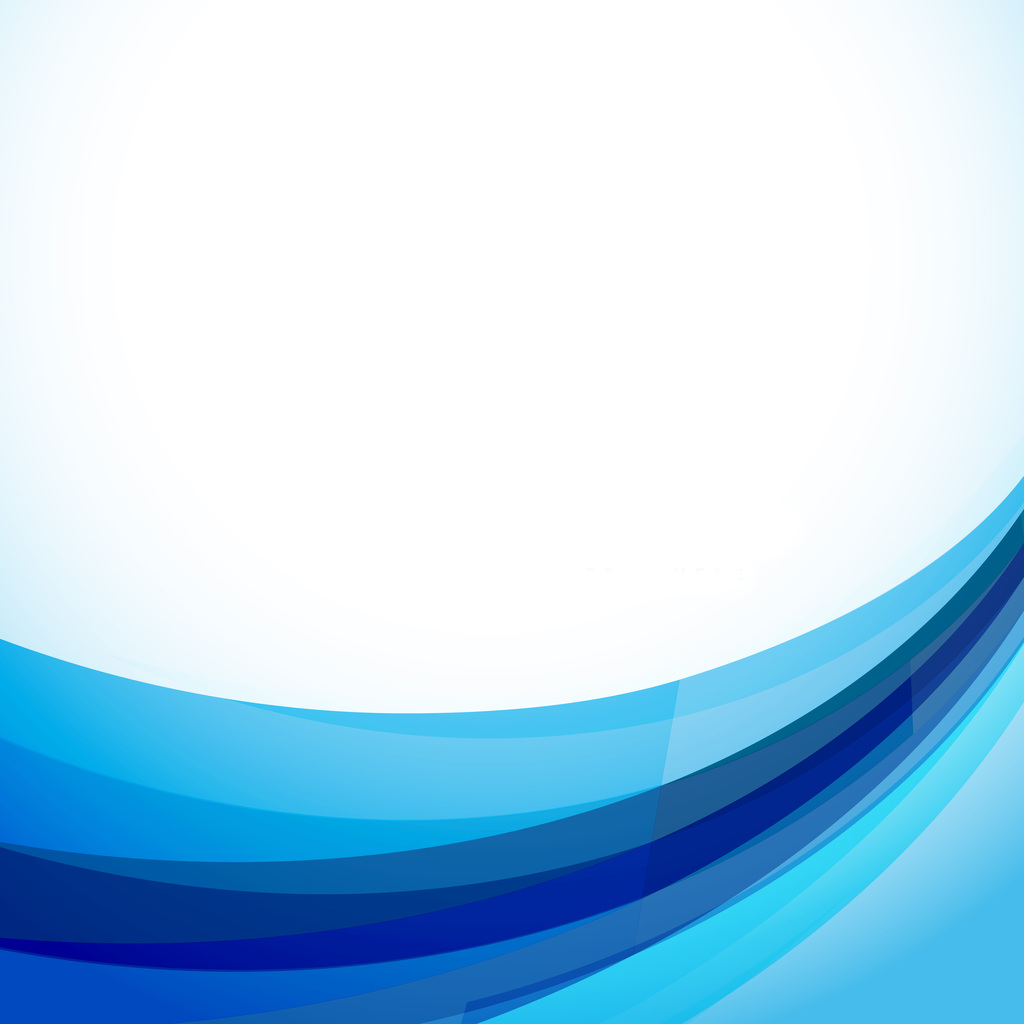 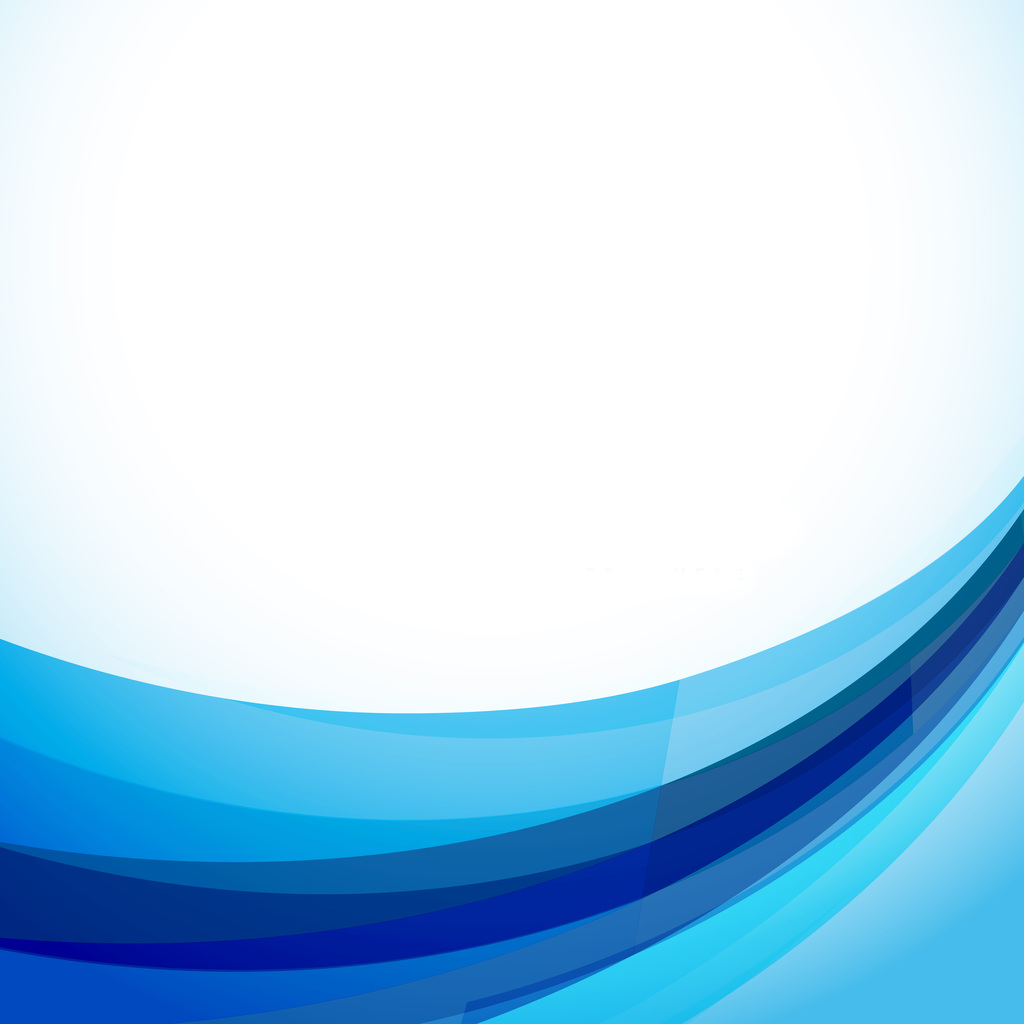 TRASPLANTE  CARDIACO 30 AÑOS DESPUÉS
El Trasplante de Órganos y Tejidos es la única alternativa terapéutica que puede resolver la falla tisular u orgánica permitiendo no sólo rescatar la vida del receptor sino, reincorporarlo al ámbito social y productivo.
Otras alternativas terapéuticas.
Años de vida saludables que son recuperados.
Calidad de vida.
Regreso al trabajo.
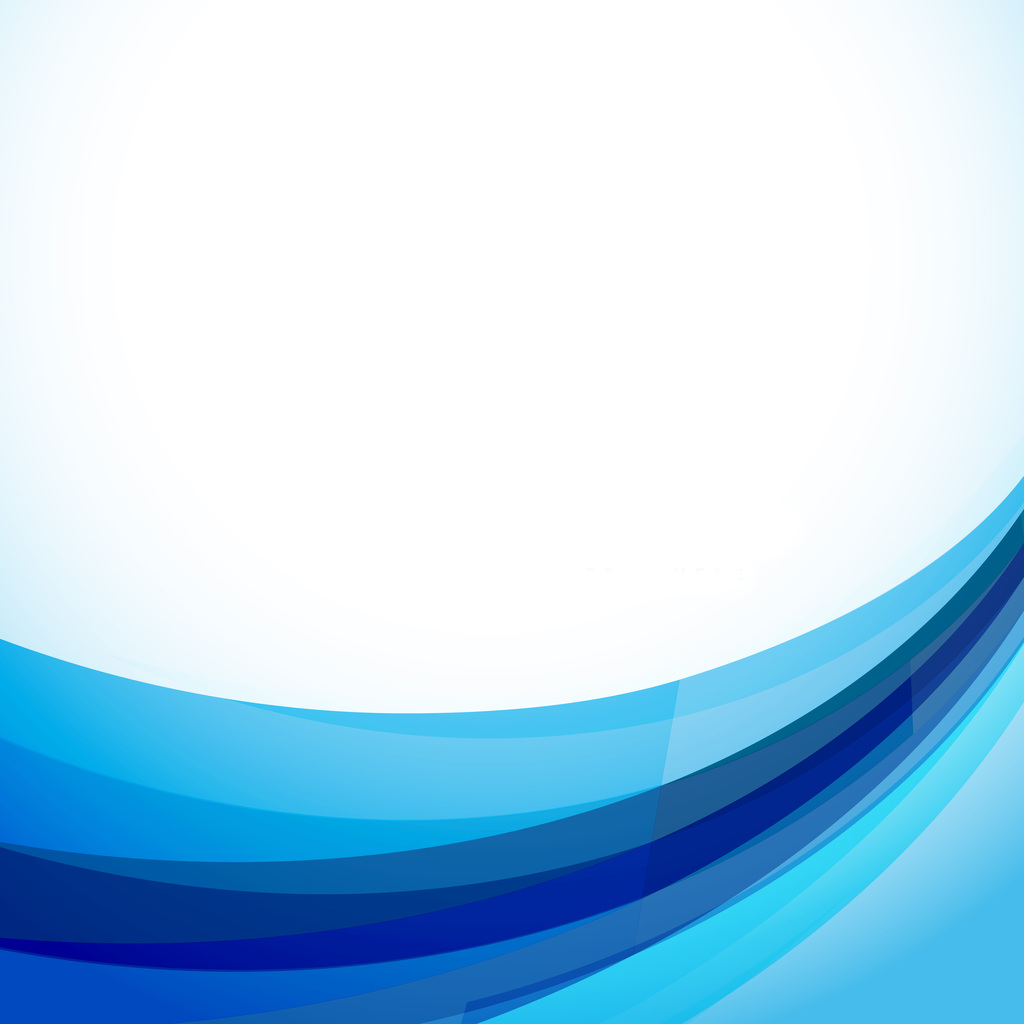 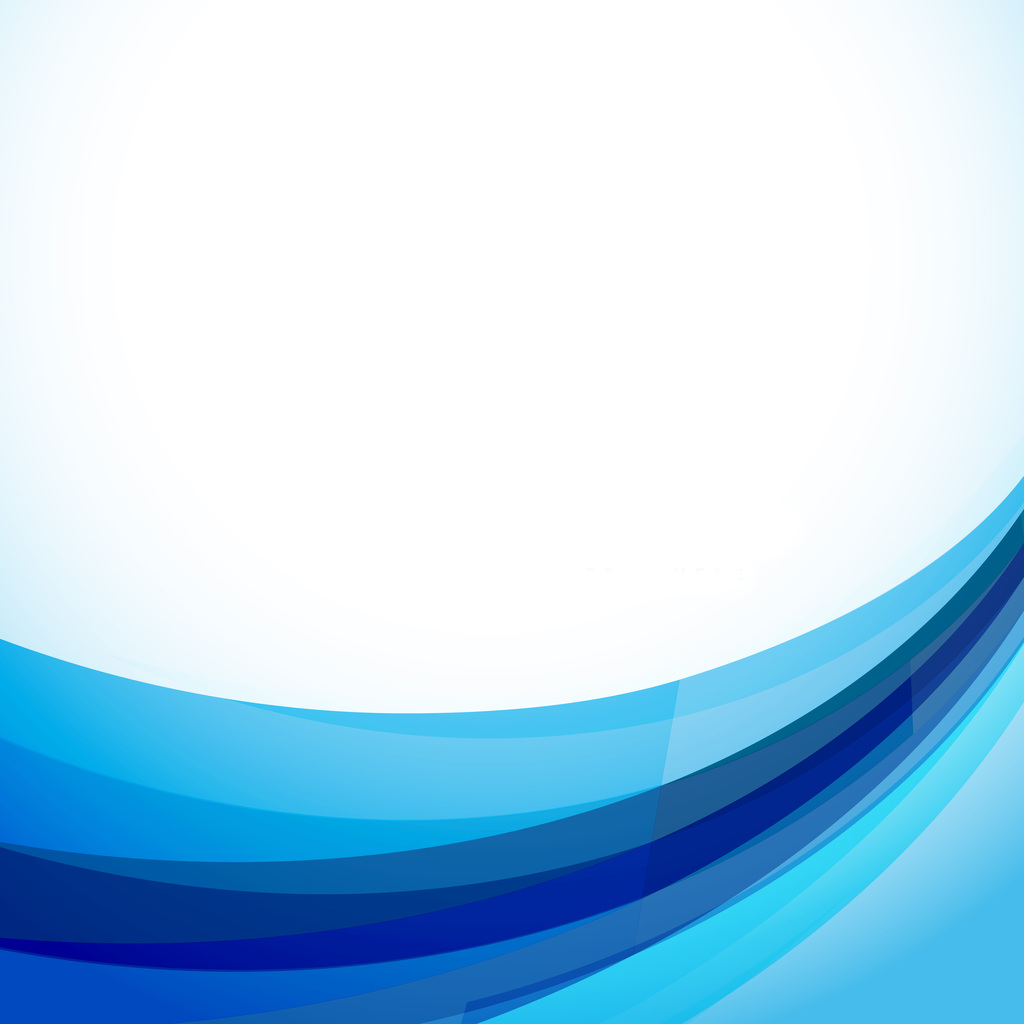 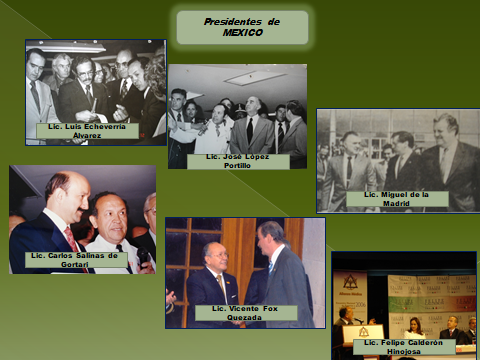 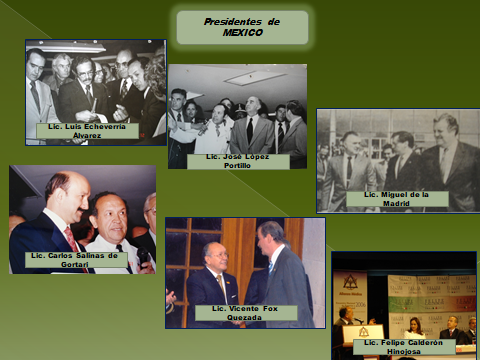 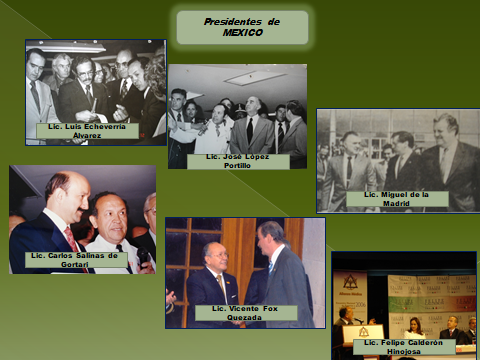 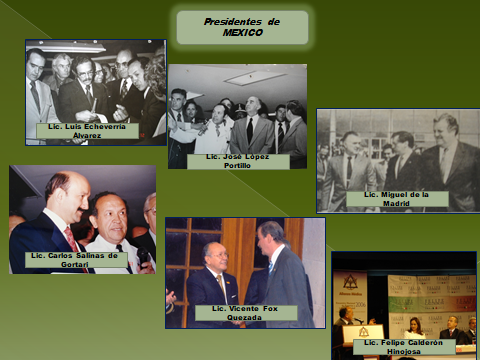 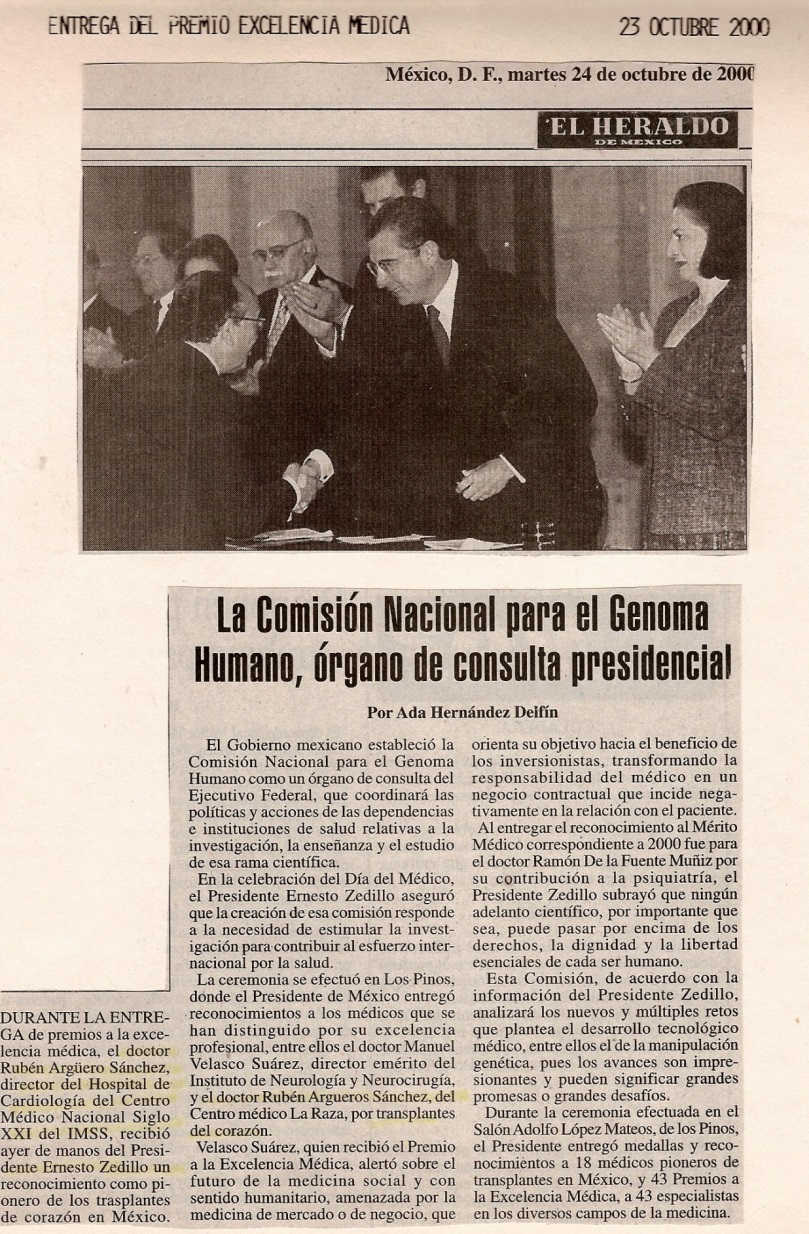 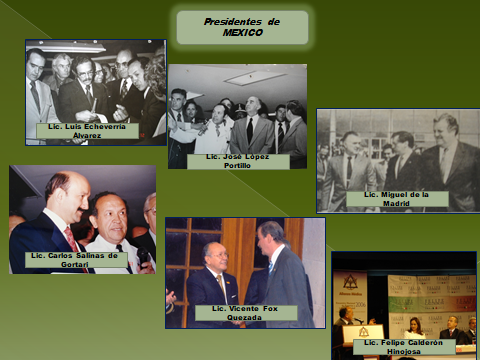 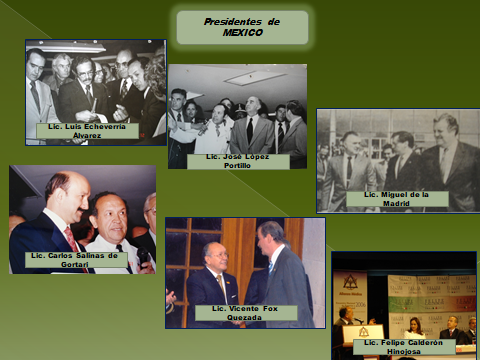 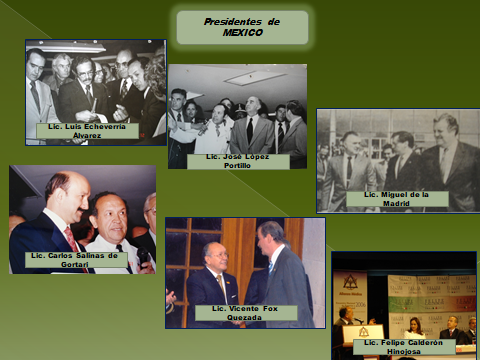 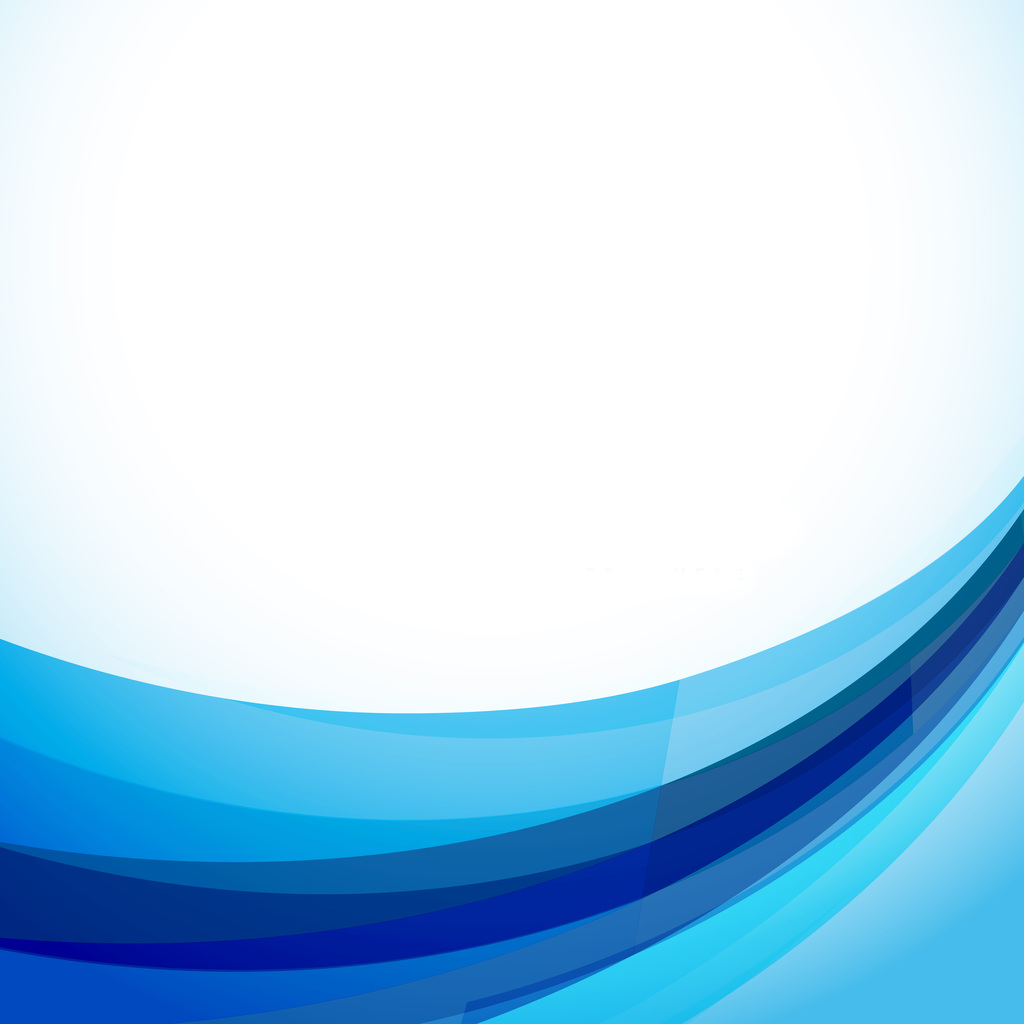 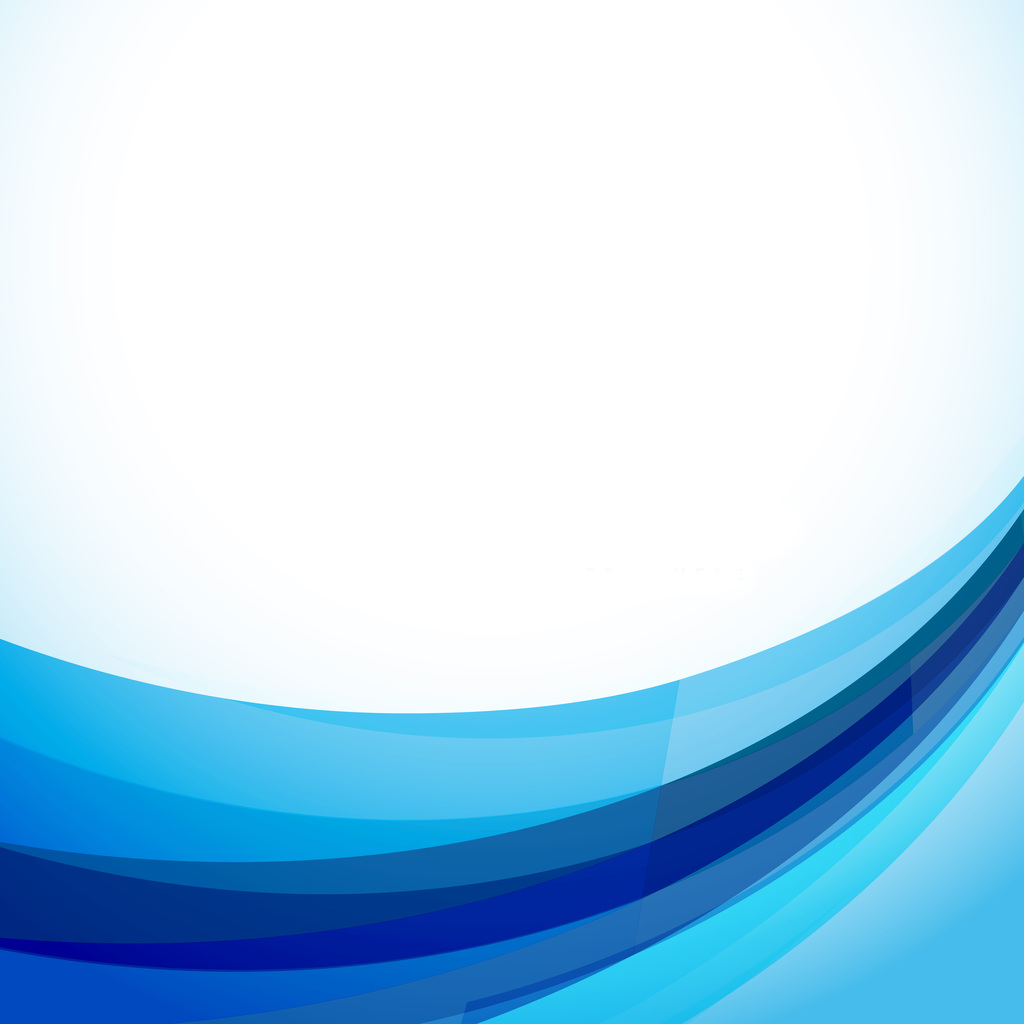 TRASPLANTE CARDIACO
Trasplante de Organos Vitales
Aspectos Eticos
MARCO LEGAL
“.... Consentimiento de
disponente de vida o del
disponente secundario...”

MODIFICACION DE LA LEY 
EN MATERIA DE TRASPLANTE
DE ORGANOS.  2000
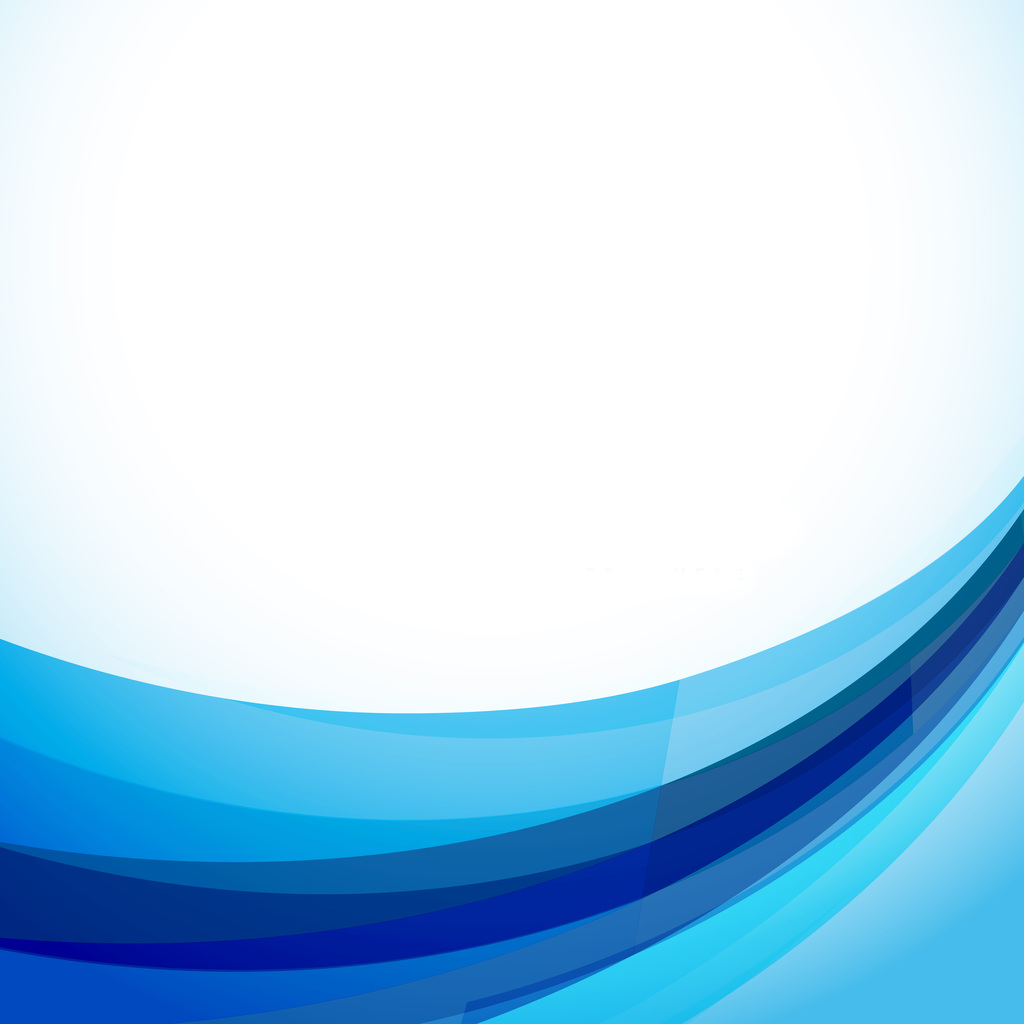 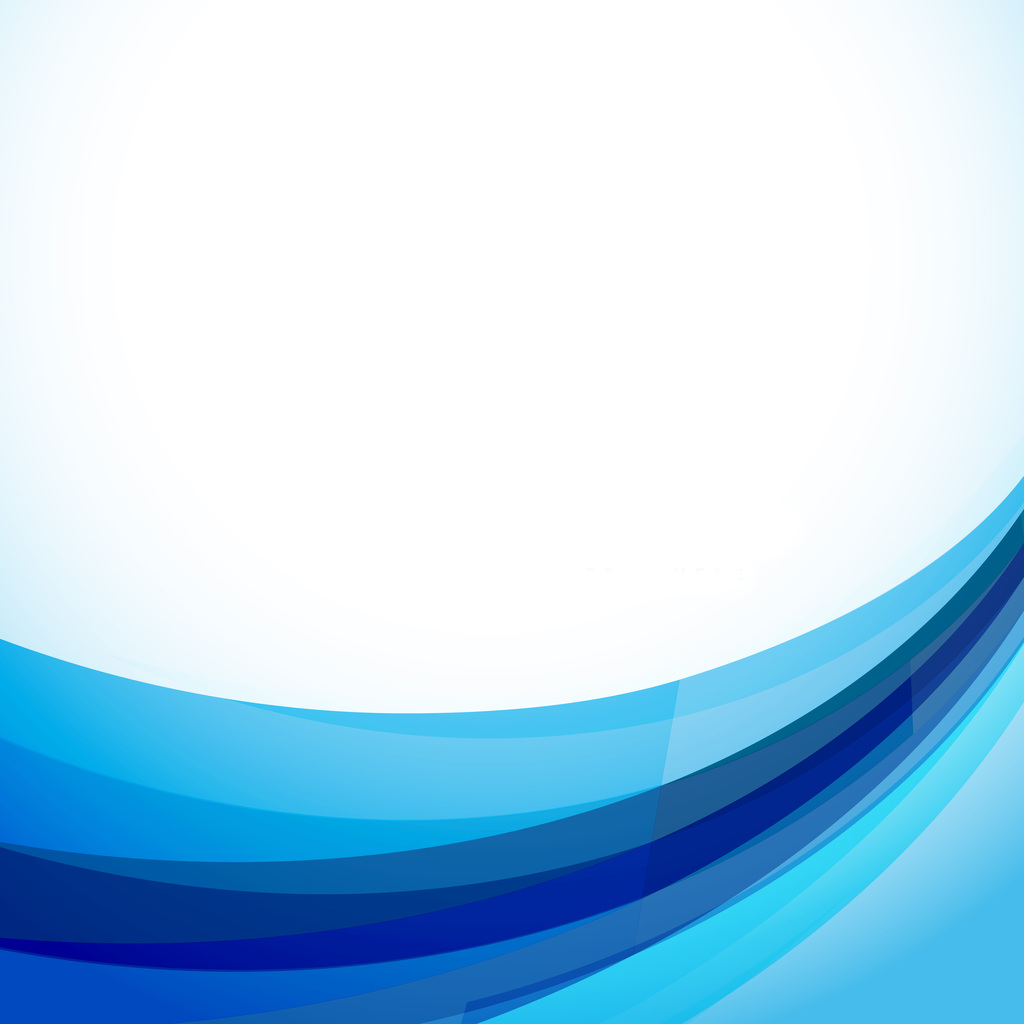 Terapia celular y regeneración miocárdica
Cara posterior
Cara lateral
Siembra Intramiocárdica
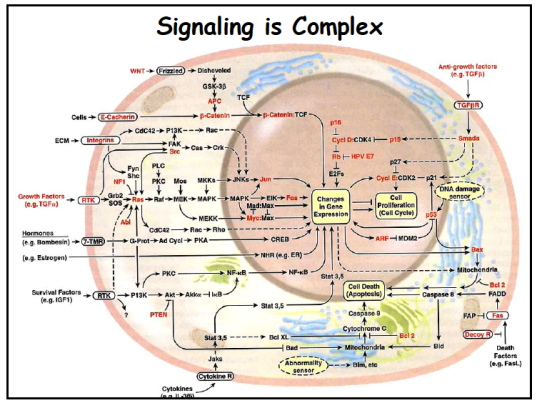 Septum  Interventricular
Cara anterior
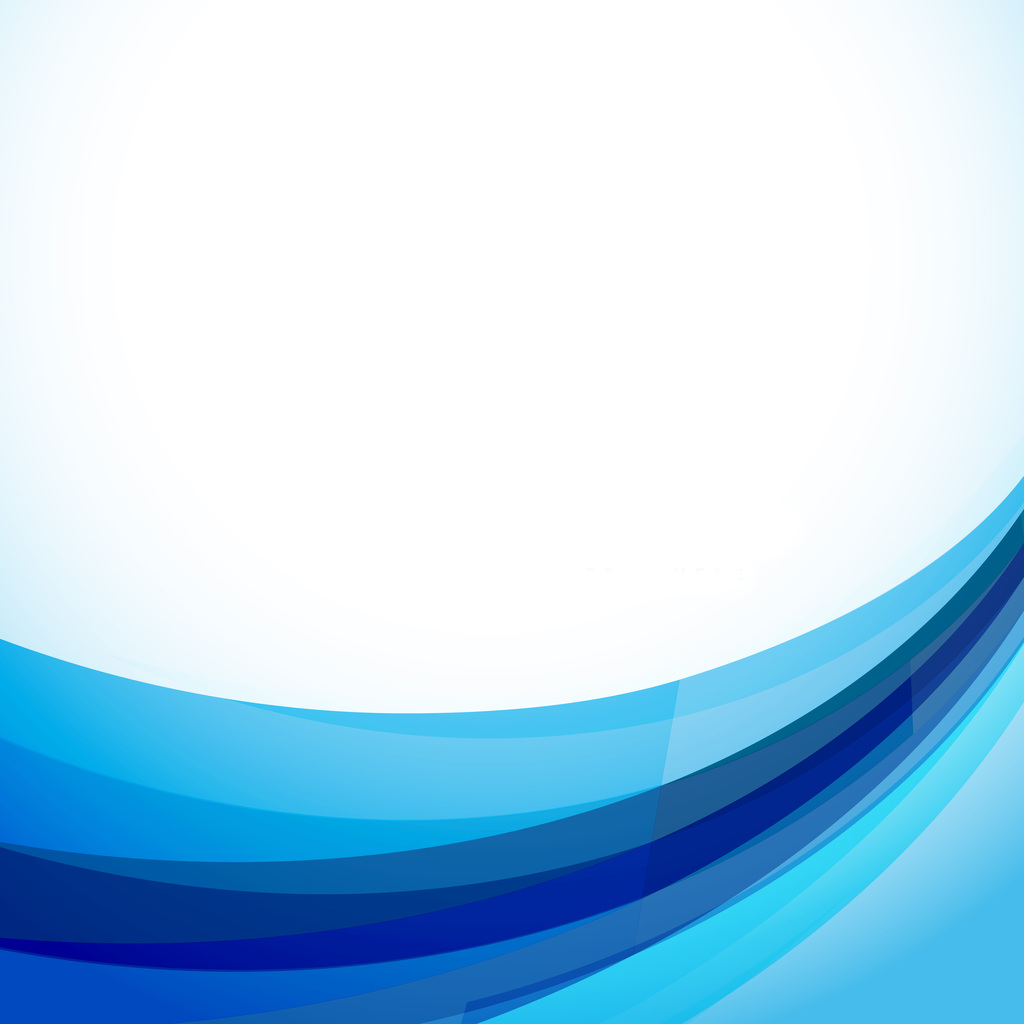 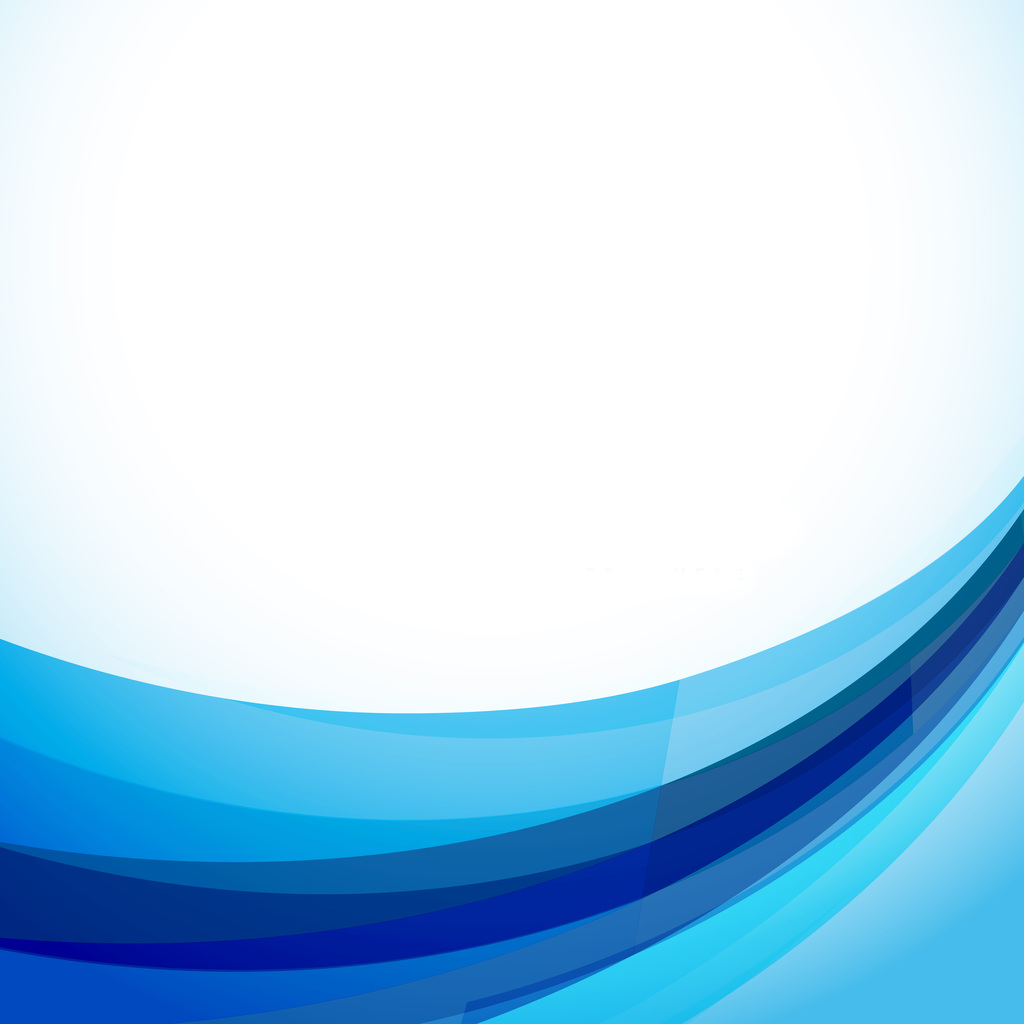 AVANCES
Primer Trasplante de 
Corazón en México
Revascularización
miocárdica
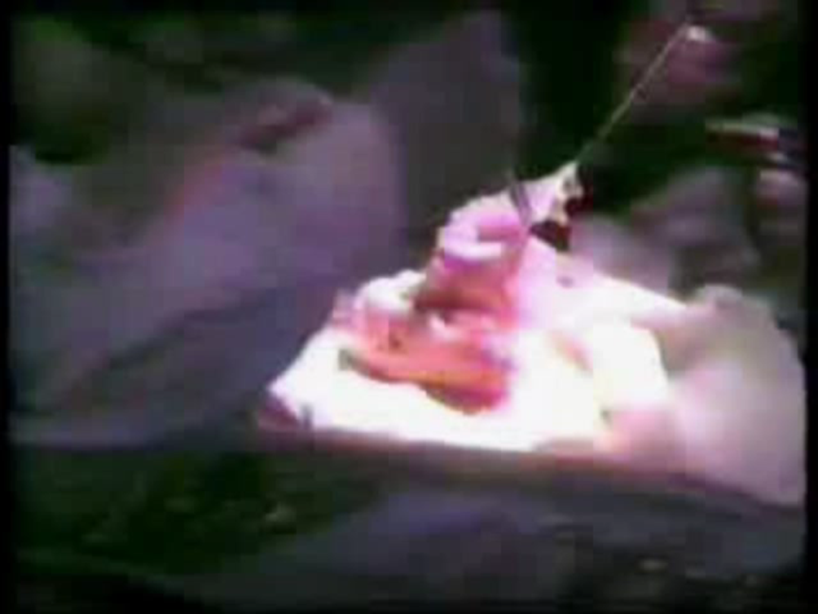 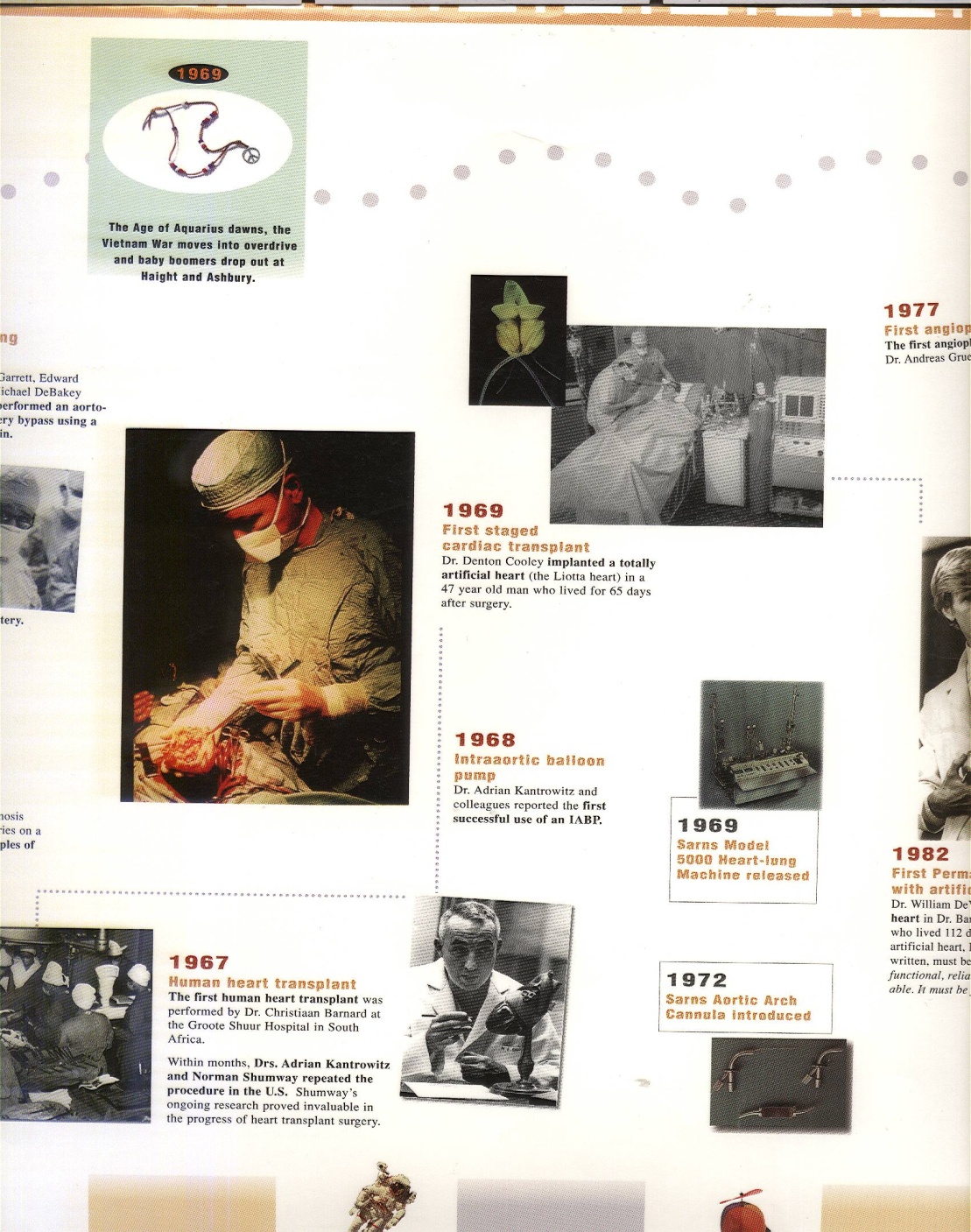 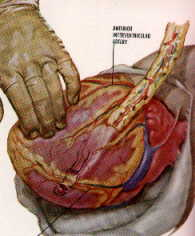 INSUFICIENCIA 
CARDIACA CRONICA
Ventriculectomía
parcial izquierda
Cardiomioplastía
dinámica
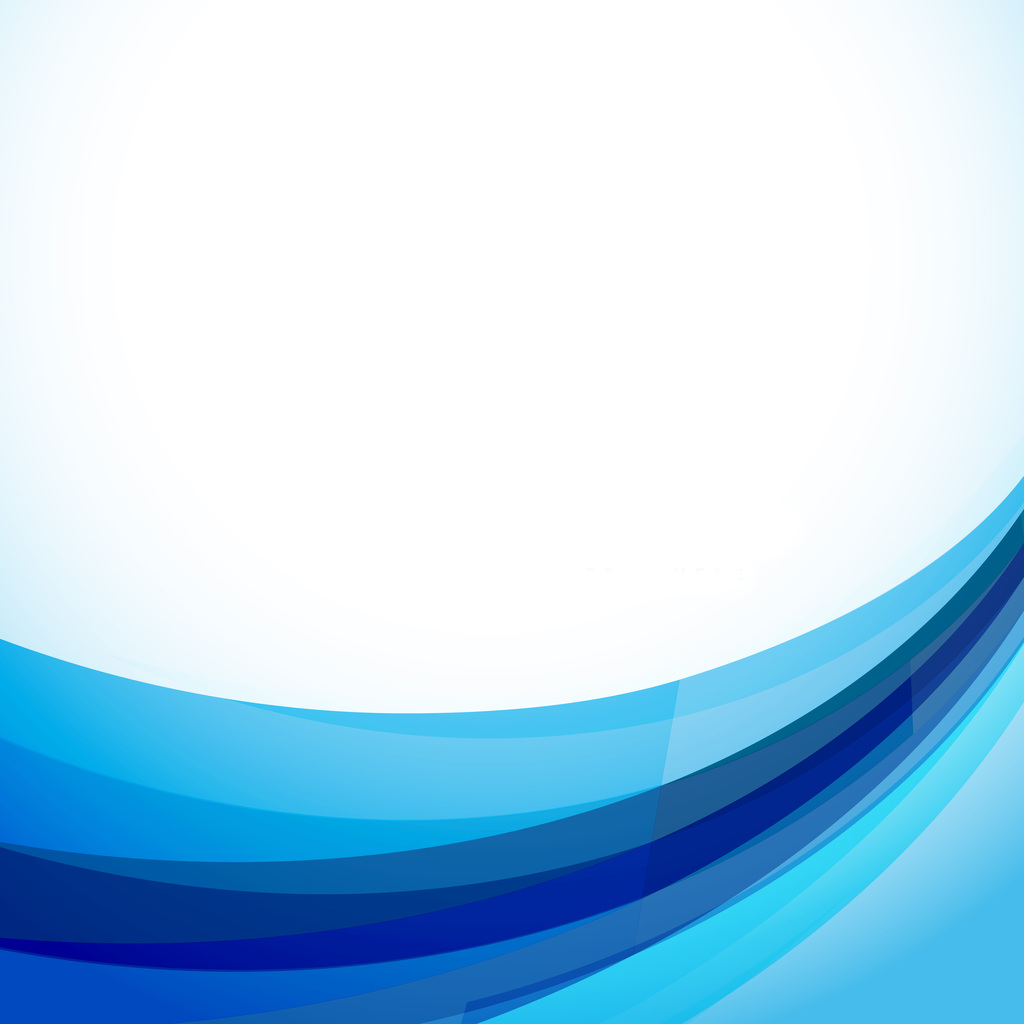 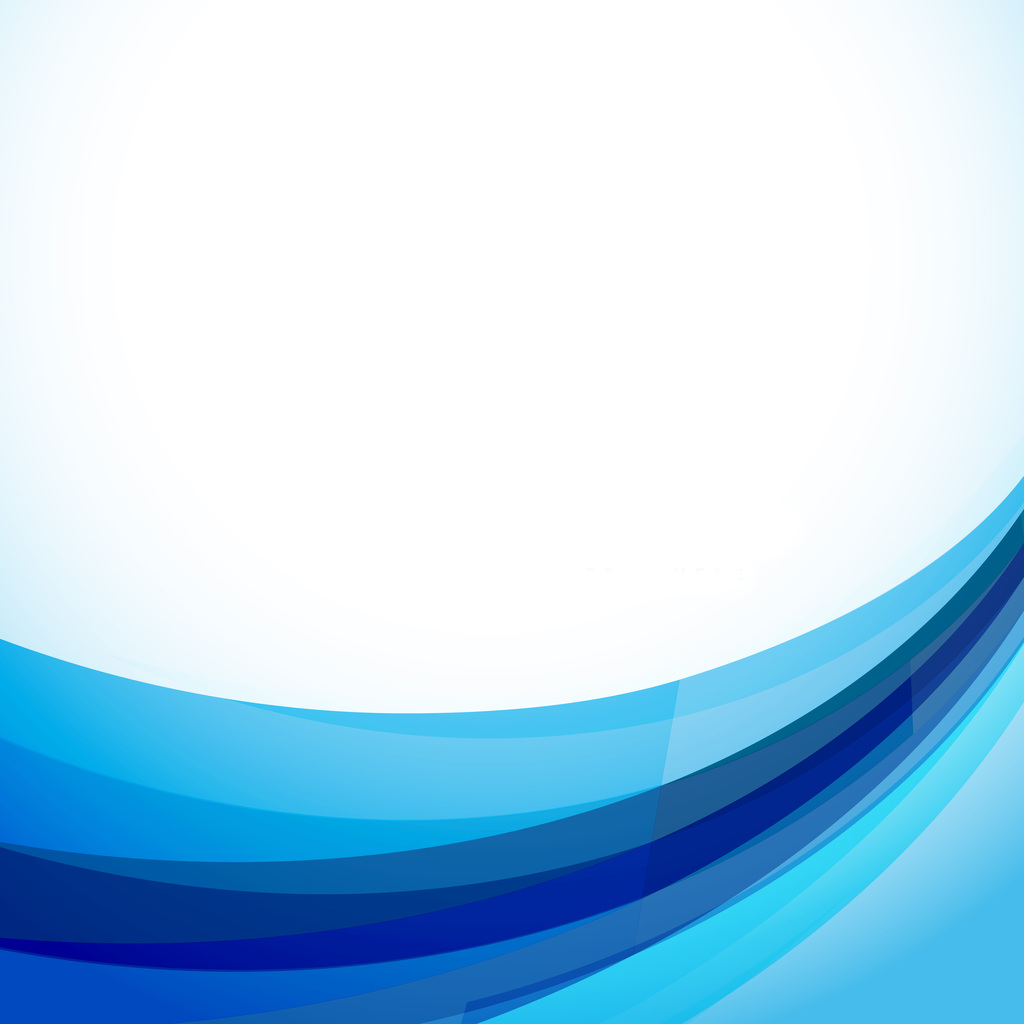 TRASPLANTE  CARDIACO
LESION NEURONAL
“CARDIOPLEGIA”
UIBCAR
INVESTIGACION QUIRURGICA
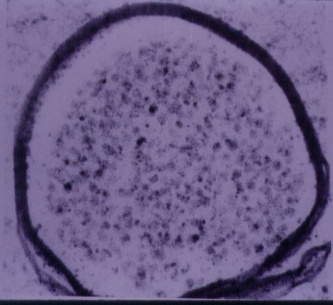 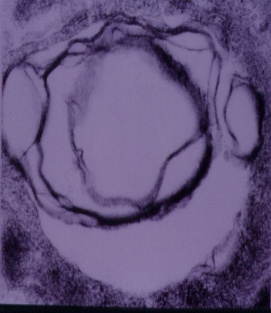 ANASTOMOSIS BICAVAL
POR INTUSUSCEPCION
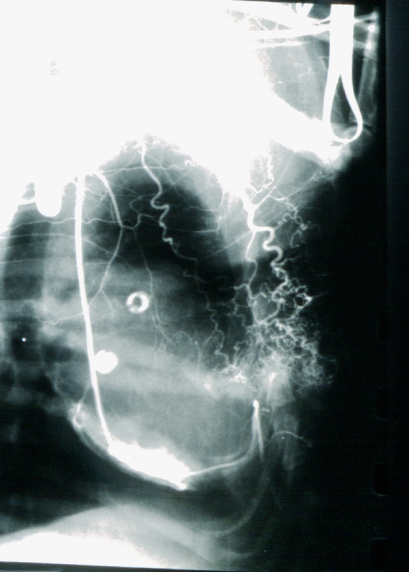 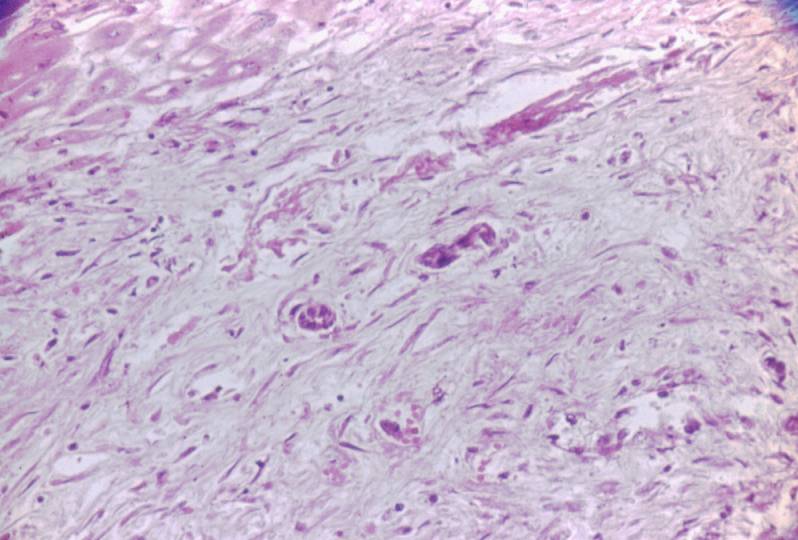 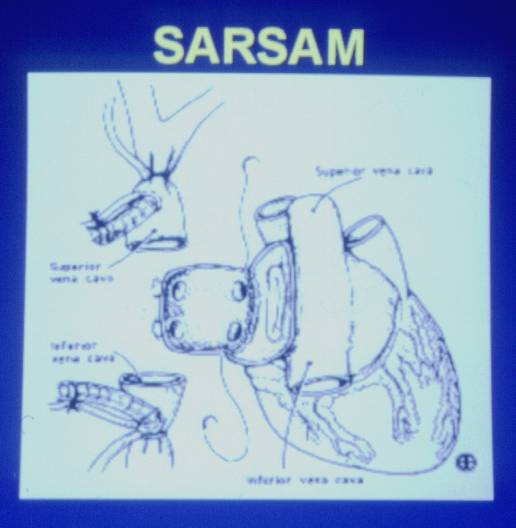 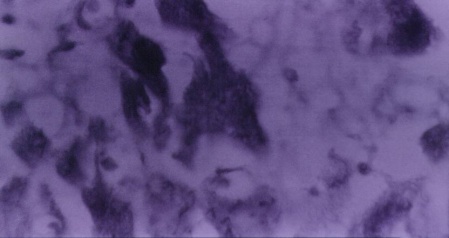 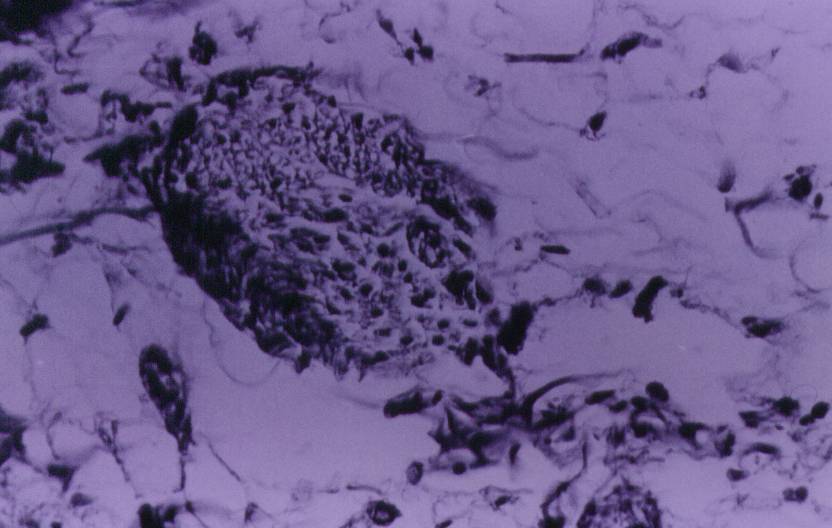 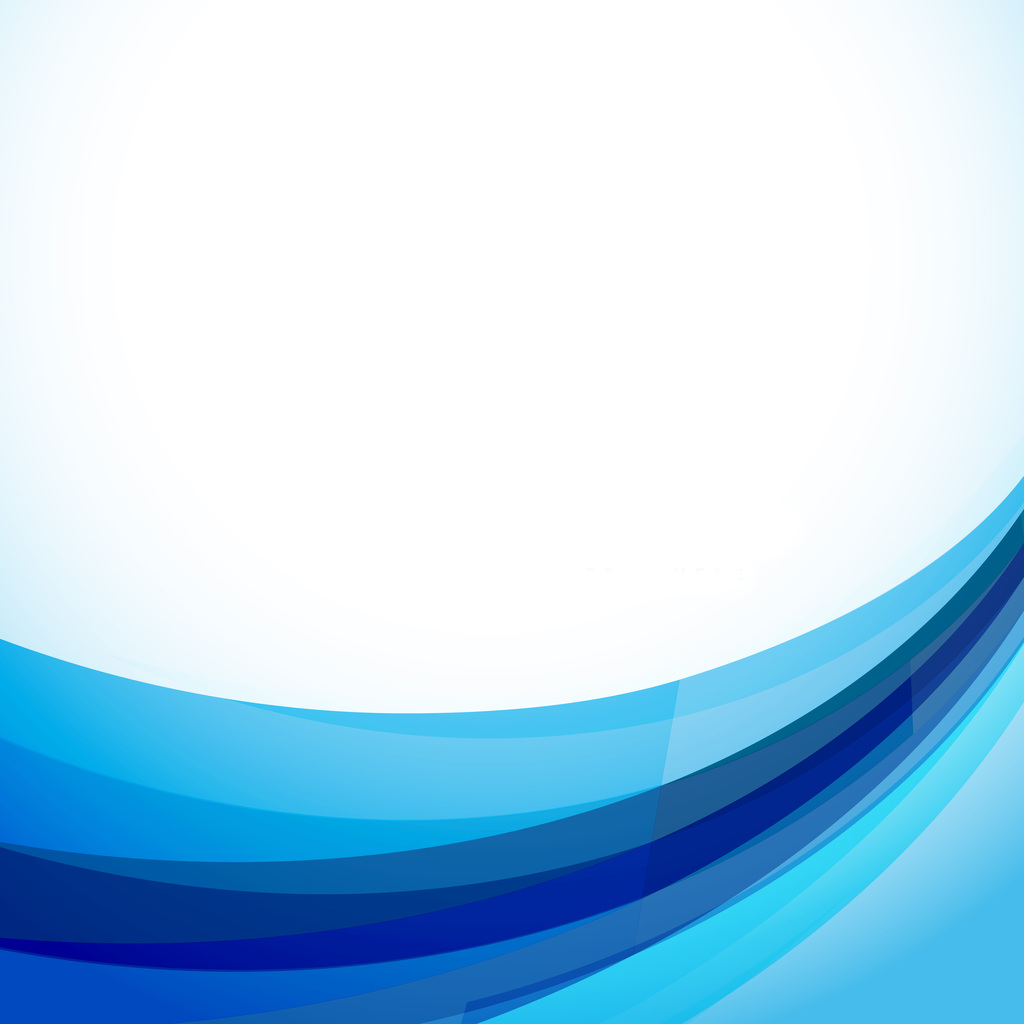 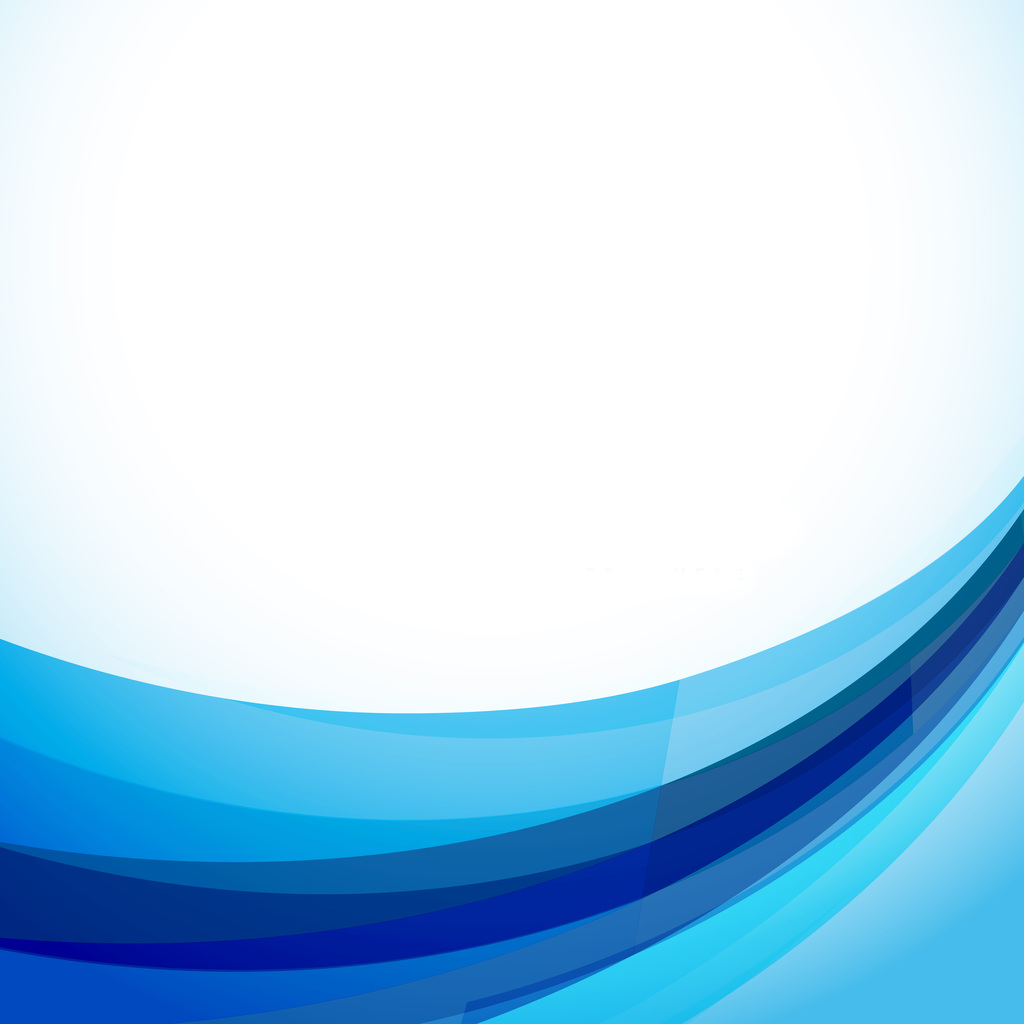 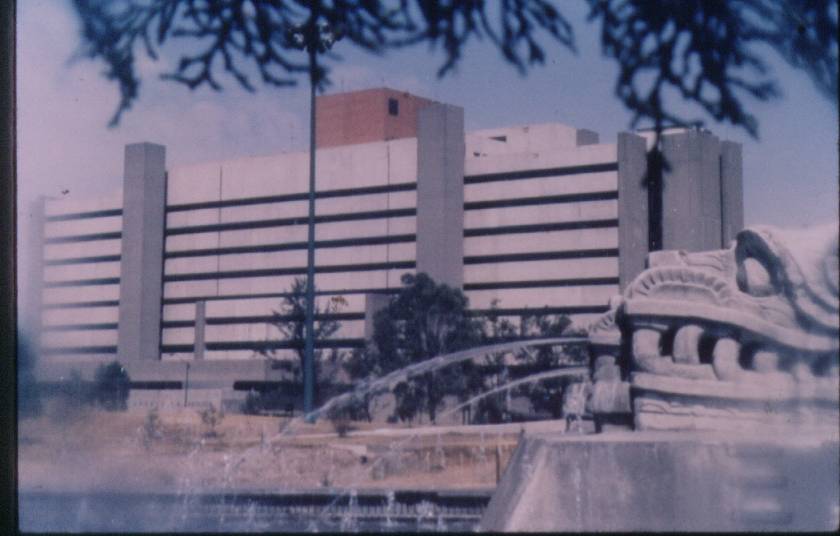 A V A N C E S
GRUPOS DE TRABAJO EXITOSOS, EJEMPLO: HOSPITAL GENERAL “LA RAZA” INCMI “SALVADOR ZUBIRAN” CMN HOSPITAL 20 DE NOVIEMBRE ISSSTE. HOSPITAL REGIONAL PUEBLA ISSSTE. ESTADO DE GUANAJUATO SS.
MEJOR SELECCIÓN DE DONADORES Y RECEPTORES DE ORGANOS Y TEJIDOS
CUIDADO PERIOPERATORIO
INMUNOSUPRESORES CON MENORES EFECTOS ADVERSOS
SOLUCIONES DE PRESERVACION
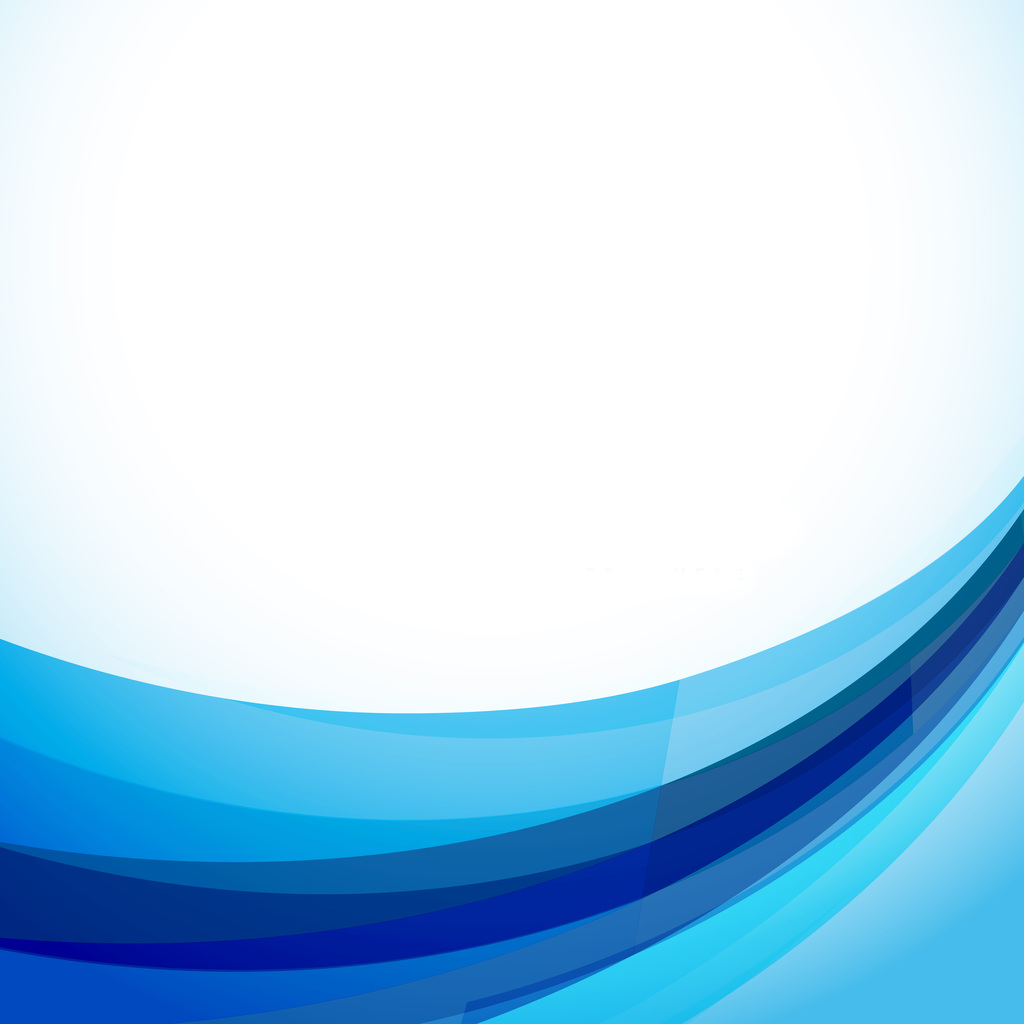 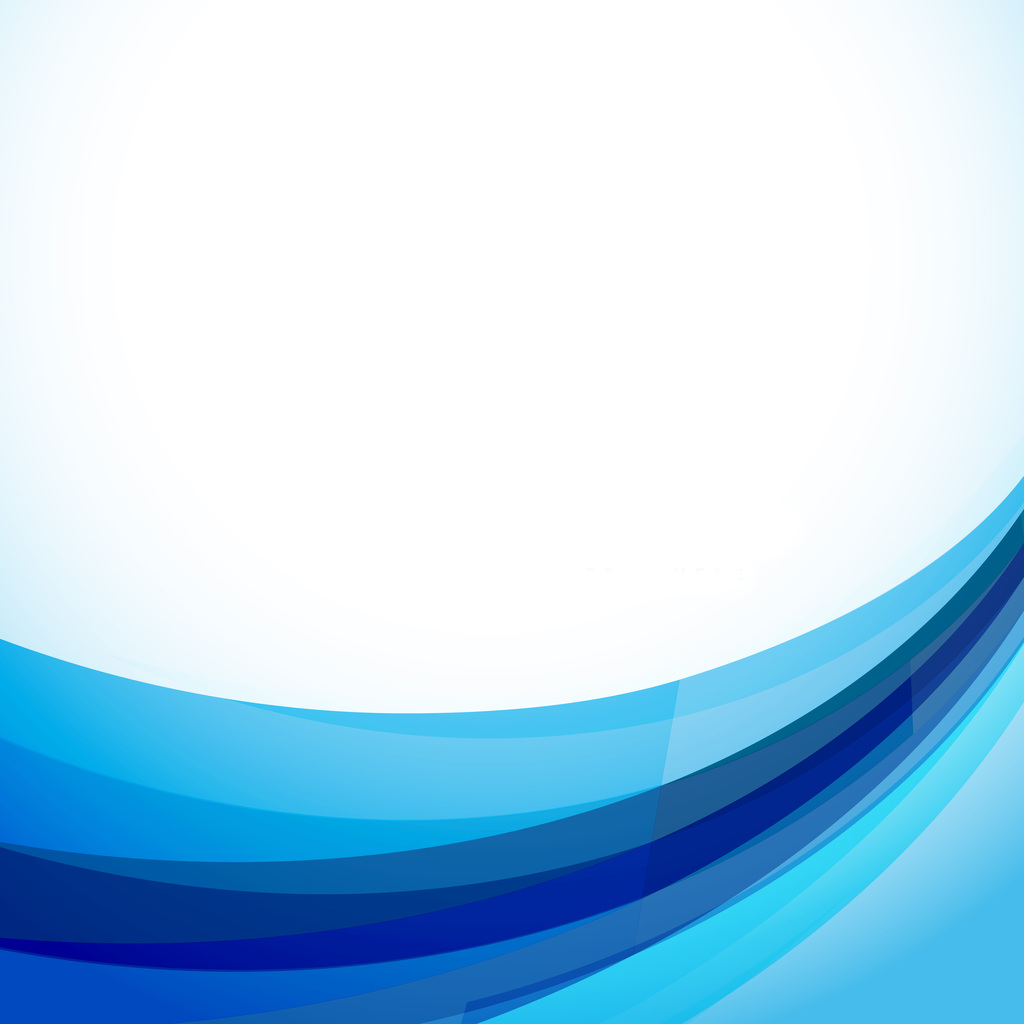 POR SU ATENCIÓN
GRACIAS
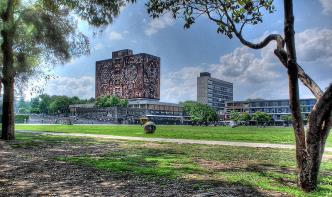 Dr. Rubén Argüero Sánchez
Jefe del Departamento de Cirugía
Facultad de Medicina UNAM
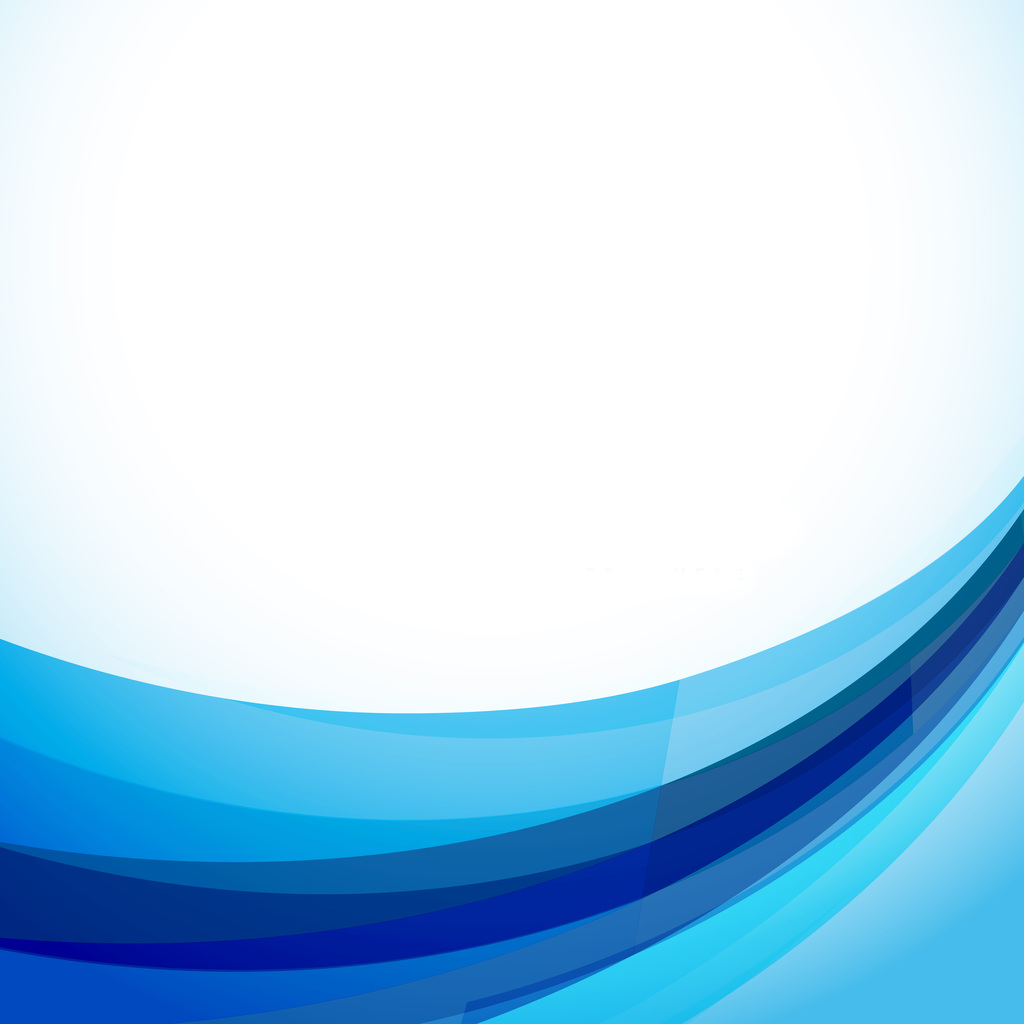 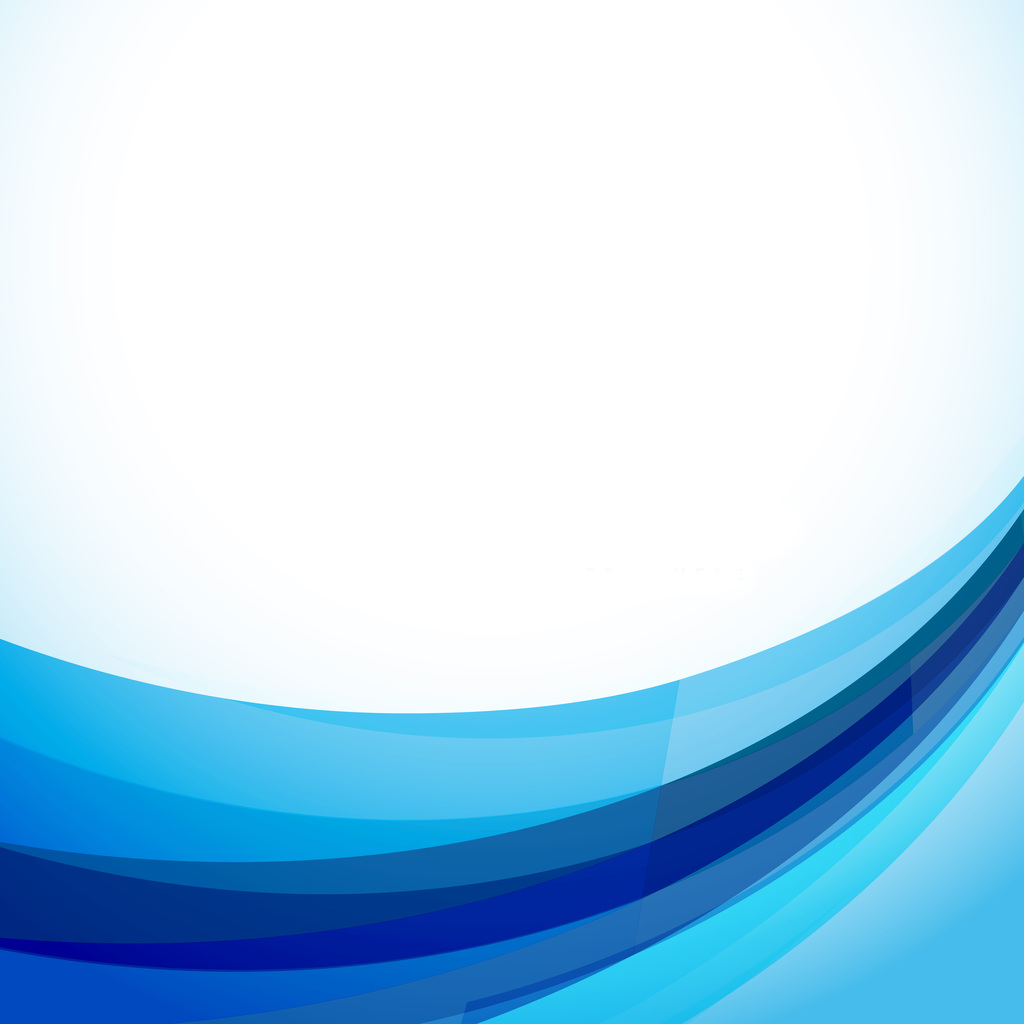